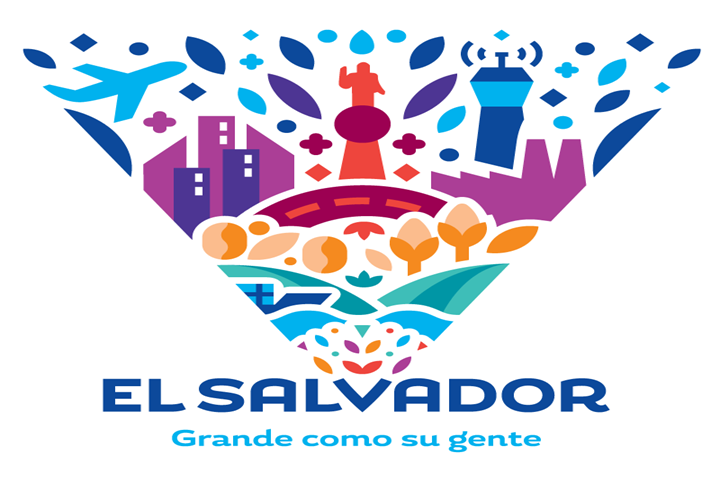 RENDICIÓN  
DE 
CUENTAS
Gobernación Política Departamental Ahuachapán
Junio 2016  a  Mayo 2017
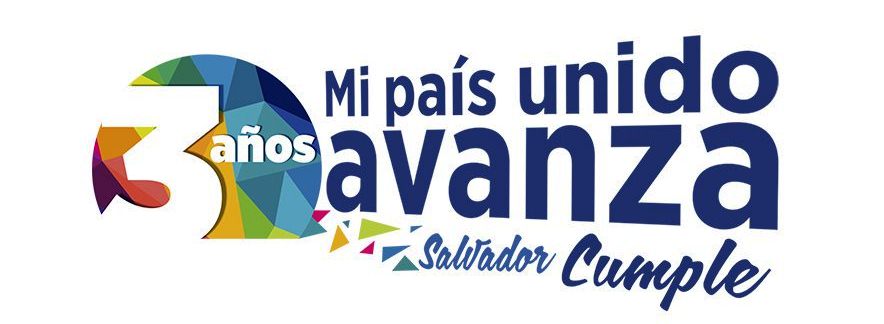 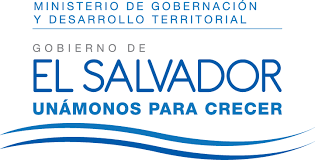 Información del departamento
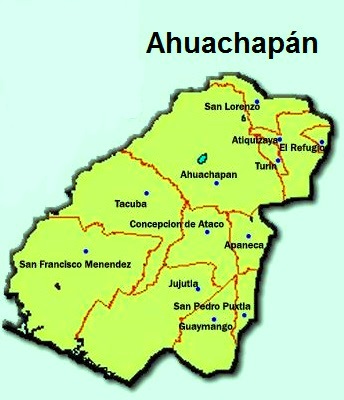 Superficie: 1,240 km2

Población: 363,473 habitantes

Municipios:
Ahuachapán
Atiquizaya
San Francisco Menendez
Tacuba
Concepción de Ataco
Apaneca
Guaymango
Jujutla
San Pedro Puxtla
San Lorenzo 
Turín
El Refugio
Actividad económica : 
Producción de granos básicos, caña de azúcar, café, Hortalizas y Frutas .
Ganadería, piscicultura y apicultura.
Turismo, artesanías y comercio. 
Generación de Energía  Eléctrica
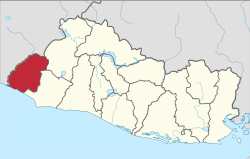 Gobernación Política Departamental 
de Ahuachapán
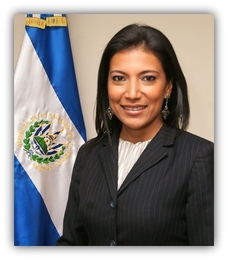 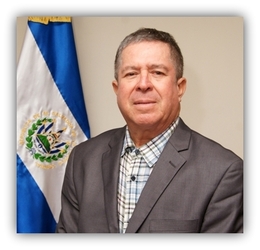 Gobernador Departamental
Juan Francisco Sánchez
Gobernadora Departamental Suplente
Licda. Yessica Valdez Rivas
Gabinete de Gestión Departamental
Gabinete Misional de Educación con Inclusión
Gabinete Misional de Prevención y Seguridad
Gabinete Misional de Productividad y Empleo
Integrado por 32 instituciones de Gobierno
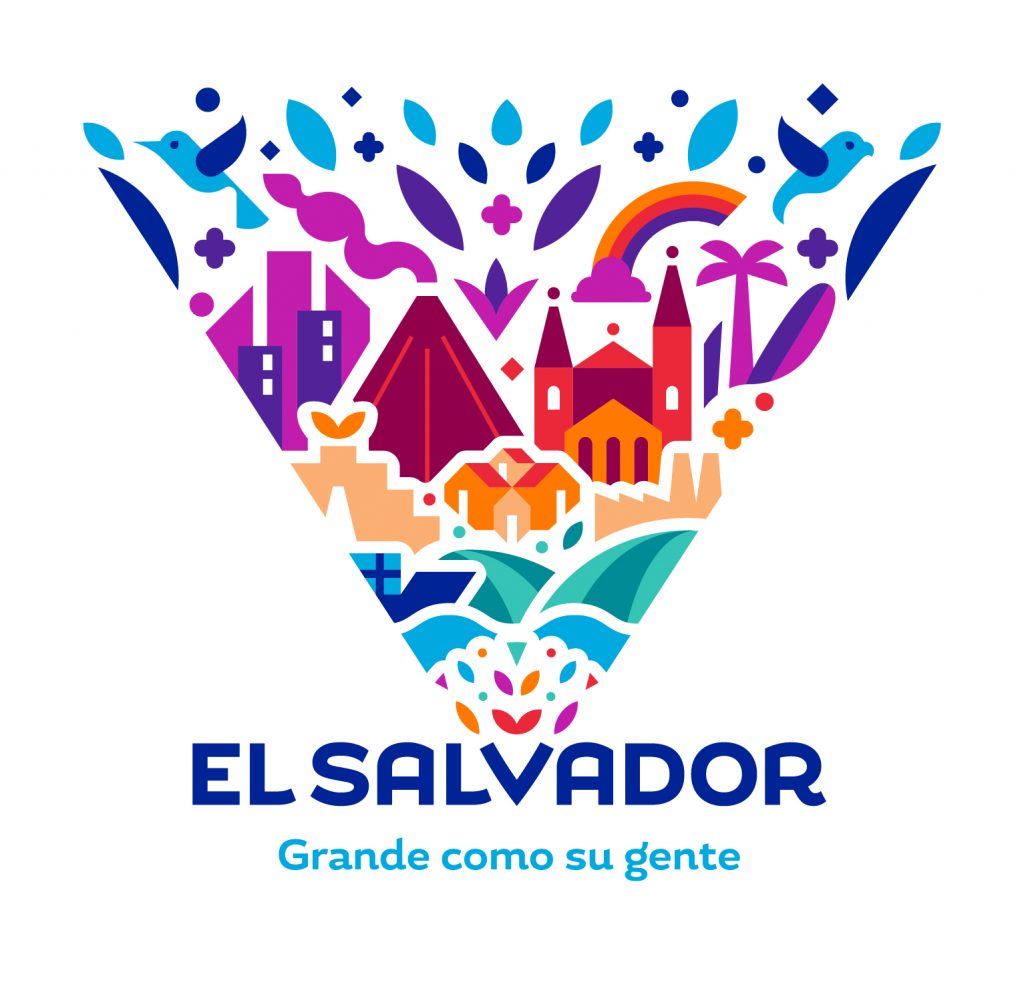 LOGROS
Ahuachapán con Más y Mejor Educación
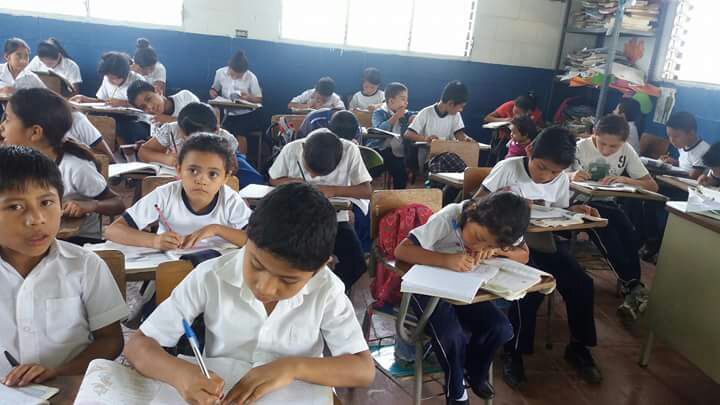 Niñez con acceso a tecnología : 
Un niño, una niña, una computadora
21 Centros Escolares beneficiados
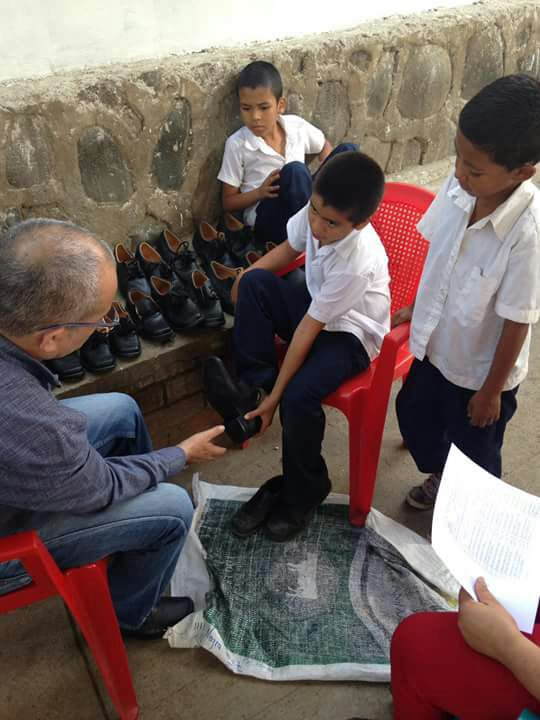 567 Lempitas
entregadas
Más estudiantes listos para ir a la escuela: 
Uniformes, zapatos y útiles escolares
Estudiantes beneficiados :
$ 3.2 
millones
76,685
Más estudiantes con alimentación adecuada: 
PASE Alimentación y salud escolar, Vaso de Leche      
Estudiantes beneficiados :
$ 2.6 
millones
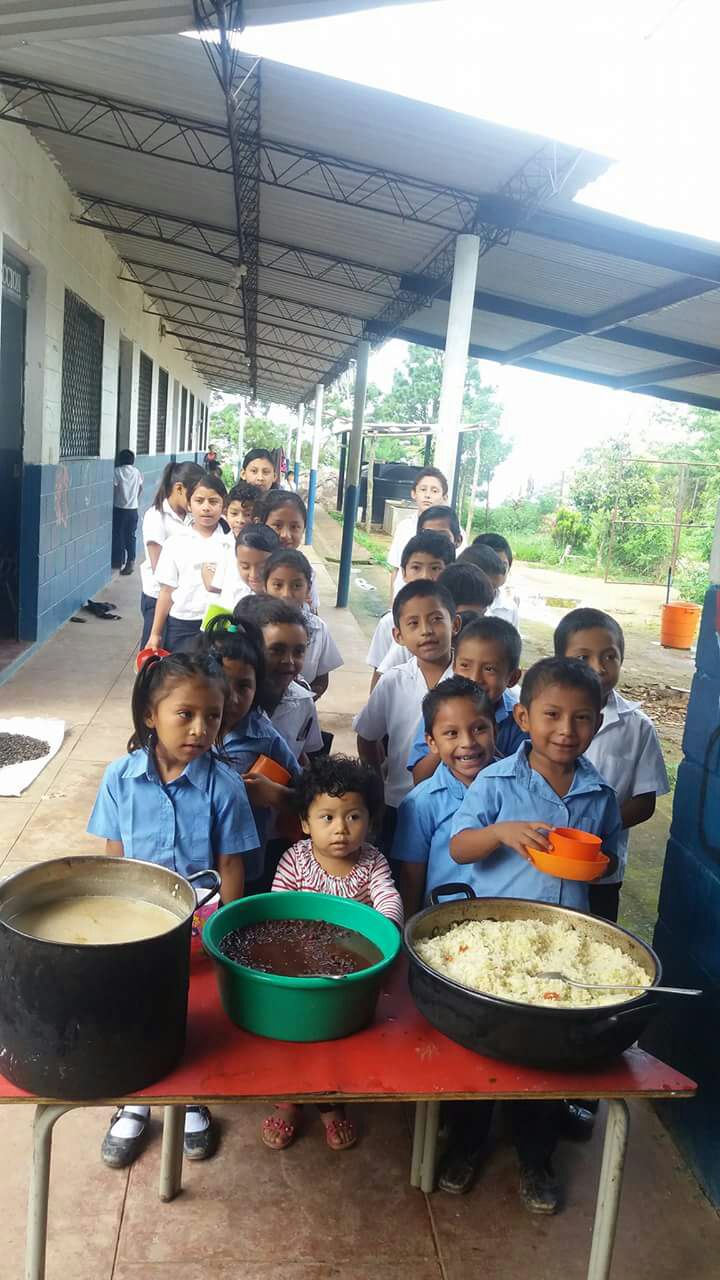 76,685
Disminución del analfabetismo en el 
 Departamento del 24.86 % al 10.53 %
Población beneficiada:   5,492
$76,900.46
Docentes de calidad en las escuelas: 
Docentes mejor capacitados
$ 247
mil
Atendiendo a la infancia
26 Círculos de atención a la        Primera Infancia    
 
$157 mil
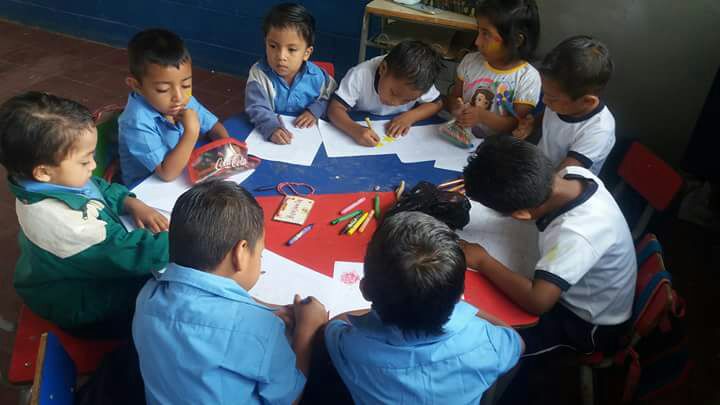 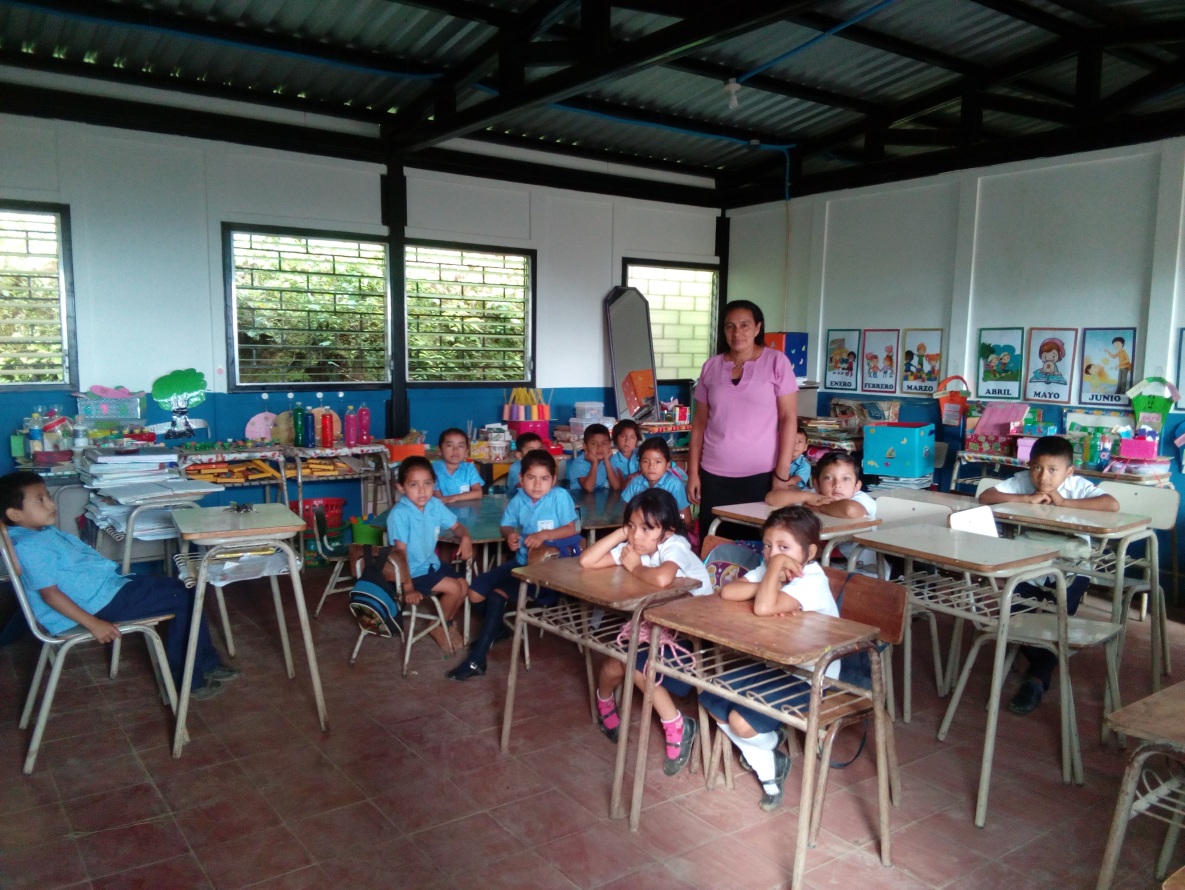 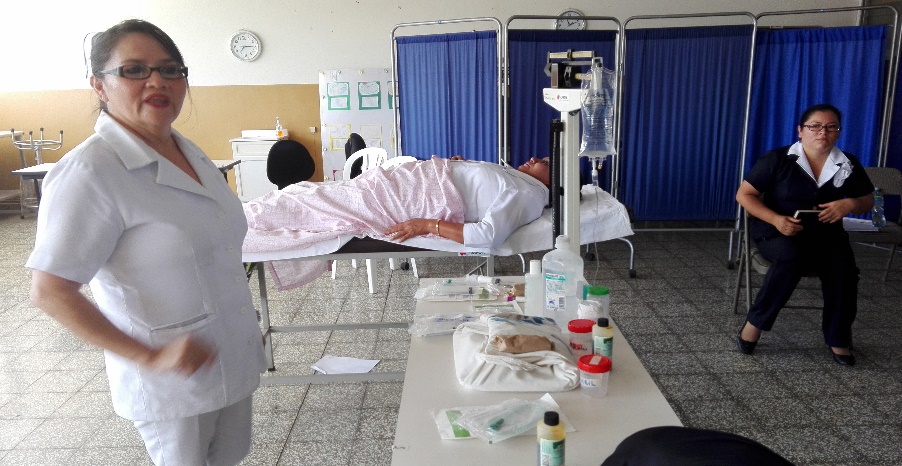 Salud para todos y 
todas
Más y mejores unidades de salud: 
Construcción, ampliación y equipamiento en 
Atiquizaya, San Lorenzo, Jujutla, Ahuachapán y Tacuba

$ 1.1 millón
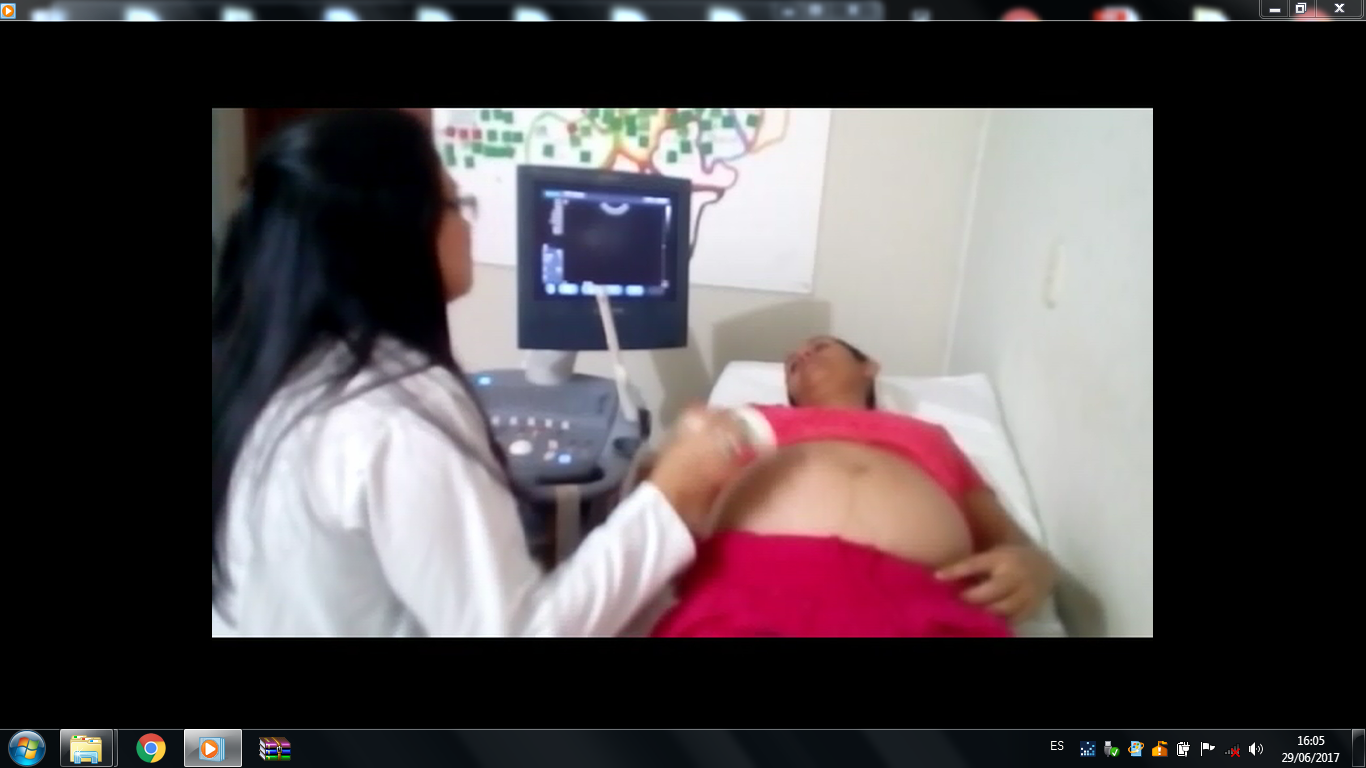 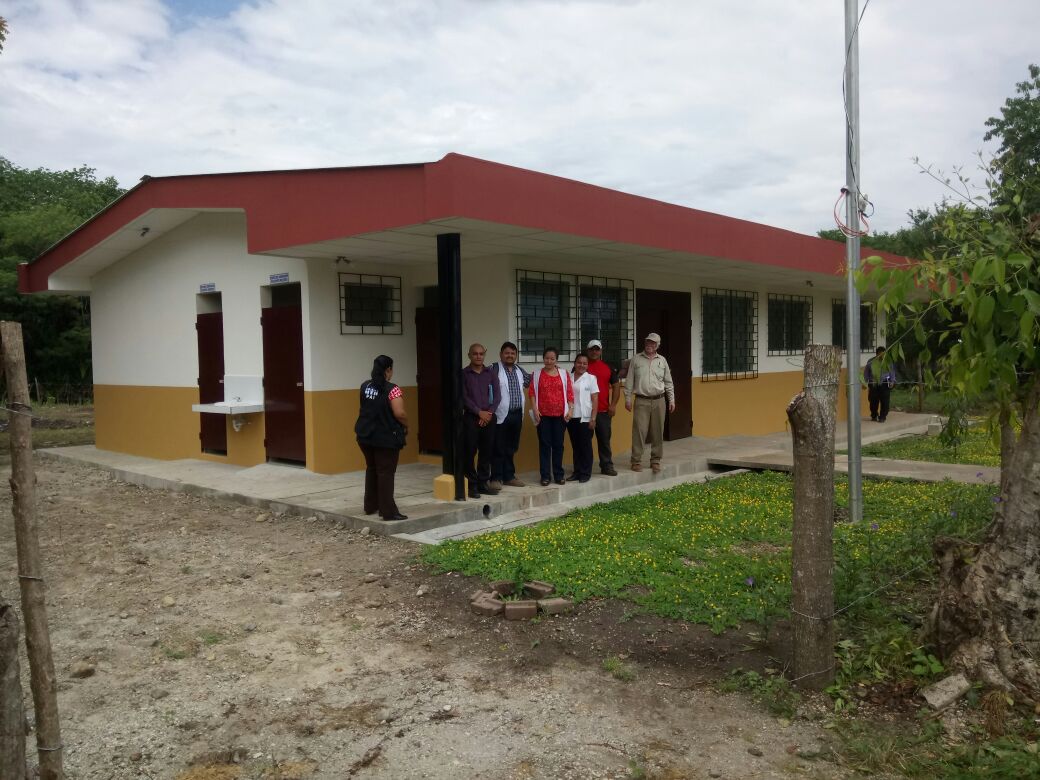 Mejorando el servicio de transporte a pacientes :
02 Ambulancias y 01 Microbús dispuestos para el traslado de pacientes.
$ 95 mil
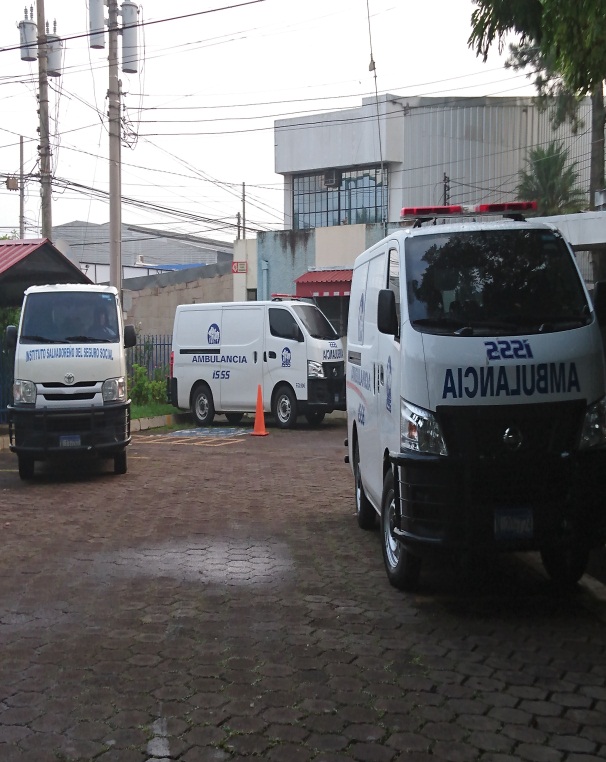 Antes de 2009:
21 Unidades de salud
AL 2016:
54 Unidades Comunitarias de Salud Familiar Básica e Intermedia
02 UCSF Especializadas
38 ECOS Familiares
02 Hogares de Espera Materna

Son Beneficiadas Directamente
189,731
personas
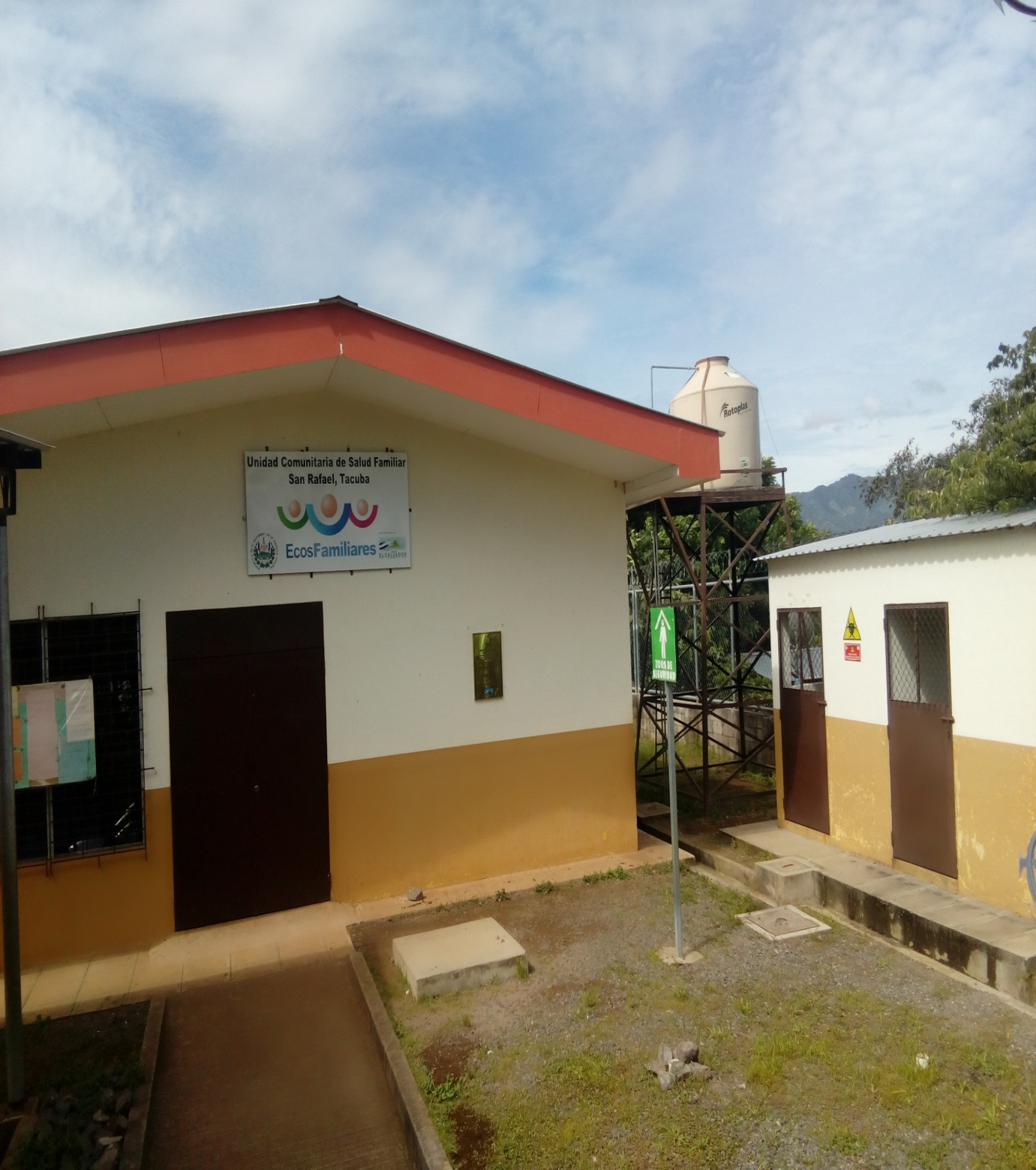 ECO FAMILIAR DEL CANTON SAN RAFAEL, TACUBA
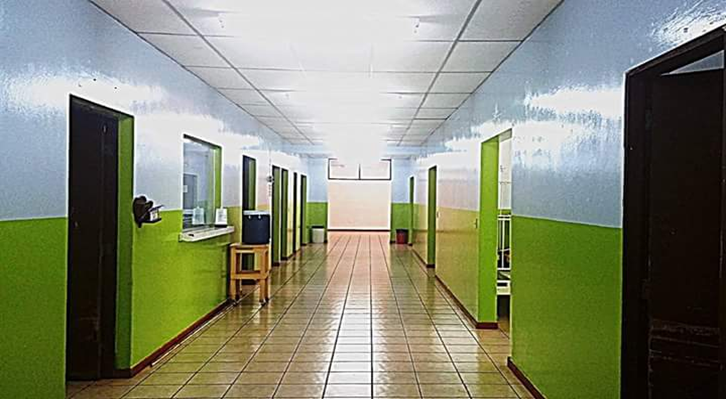 Remodelación del Hospital Nacional Francisco Menéndez
Beneficiando a  216 mil pacientes
Cero Muertes Maternas  
Durante el Parto


 








De 7101 niños y niñas nacidos vivos en el 2016 hay CERO Muertes Maternas
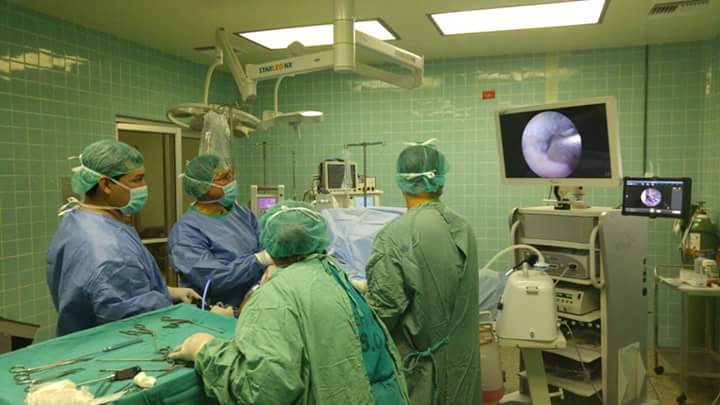 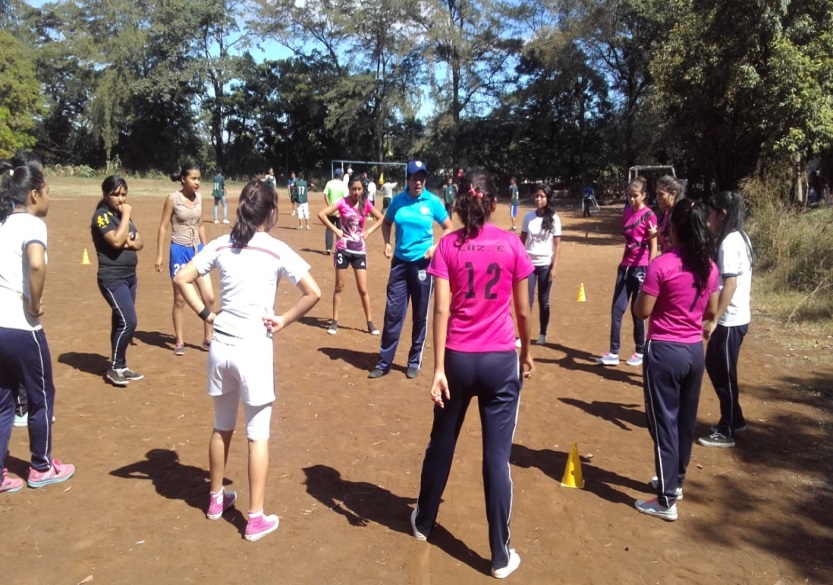 MAYOR PREVENCIÓN, MÁS CONVIVENCIA
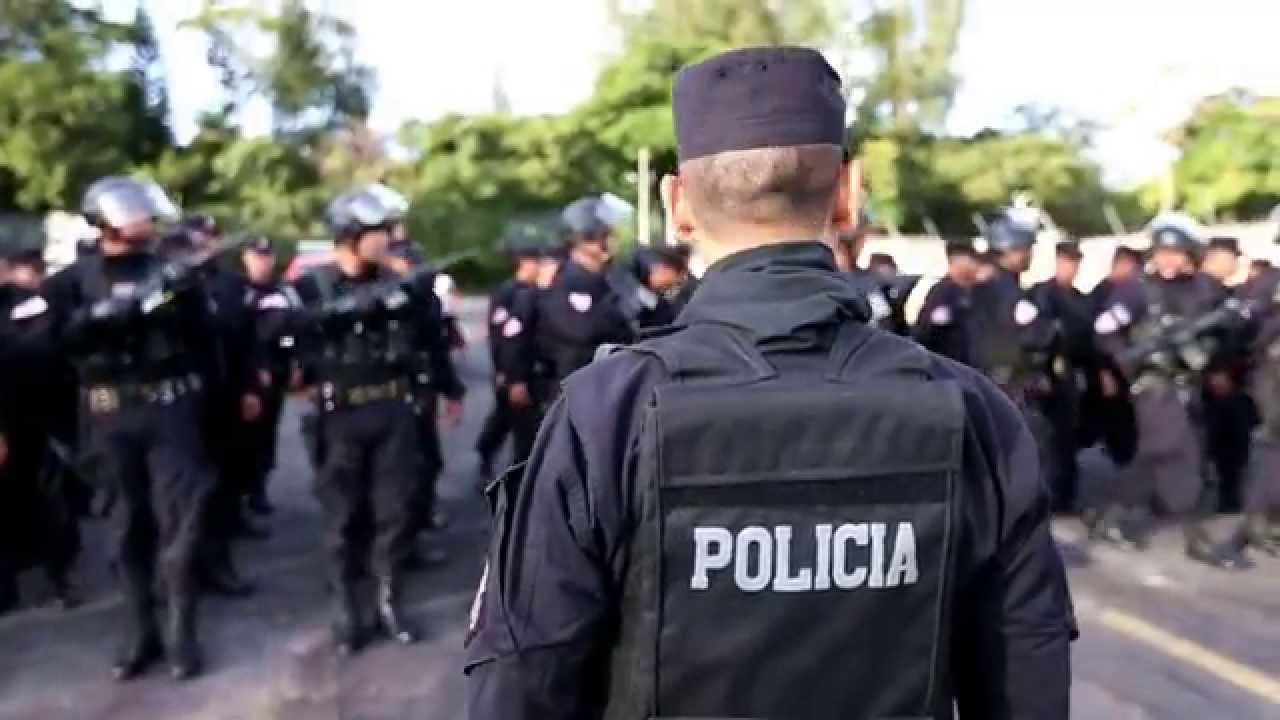 Reducción 
En muertes violentas
- 26 %
De 236 en 2015 a 
174 en 2016
En el departamento de Ahuachapán con el 
Plan El Salvador Seguro se ha logrado:
- 26 %
Reducción de Homicidios
37




2015
72






2015
17



2016
52


2016
Ahuachapan -28%
Atiquizaya  -54%
Cero robo de vehículos
Cero secuestros
Extorsiones a la baja
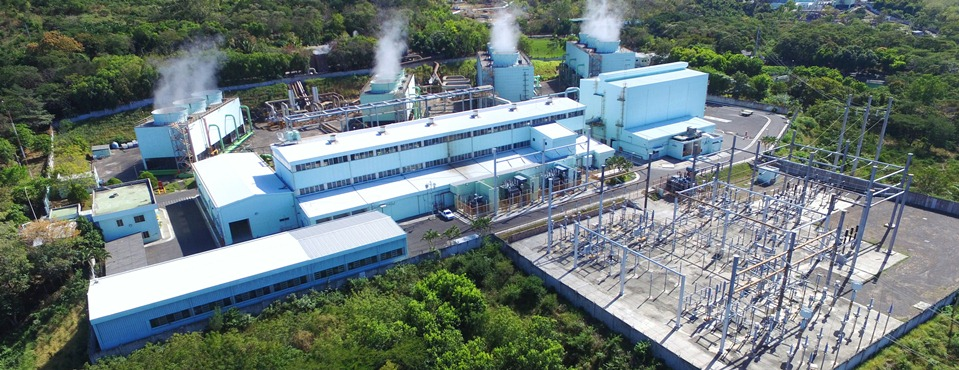 8 Comités Municipales de Prevención de la Violencia Creados.
Recuperación  y Dinamización de Espacios Públicos.
Eventos Deportivos Infantiles y Juveniles.
Modulo Familias Fuertes.
Fortalecimiento de la Organización Comunitaria Para la Prevención de la Violencia.
Borrado de Grafitis
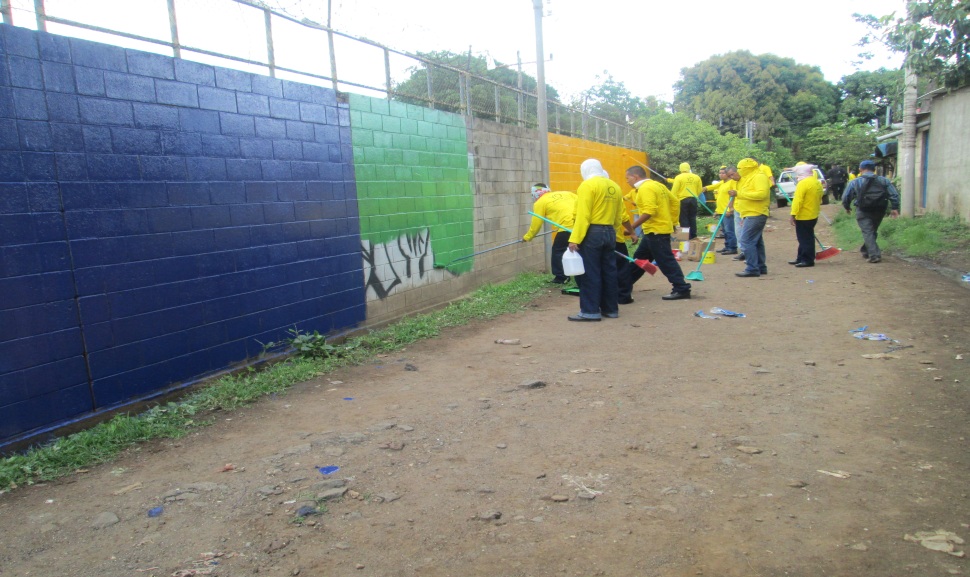 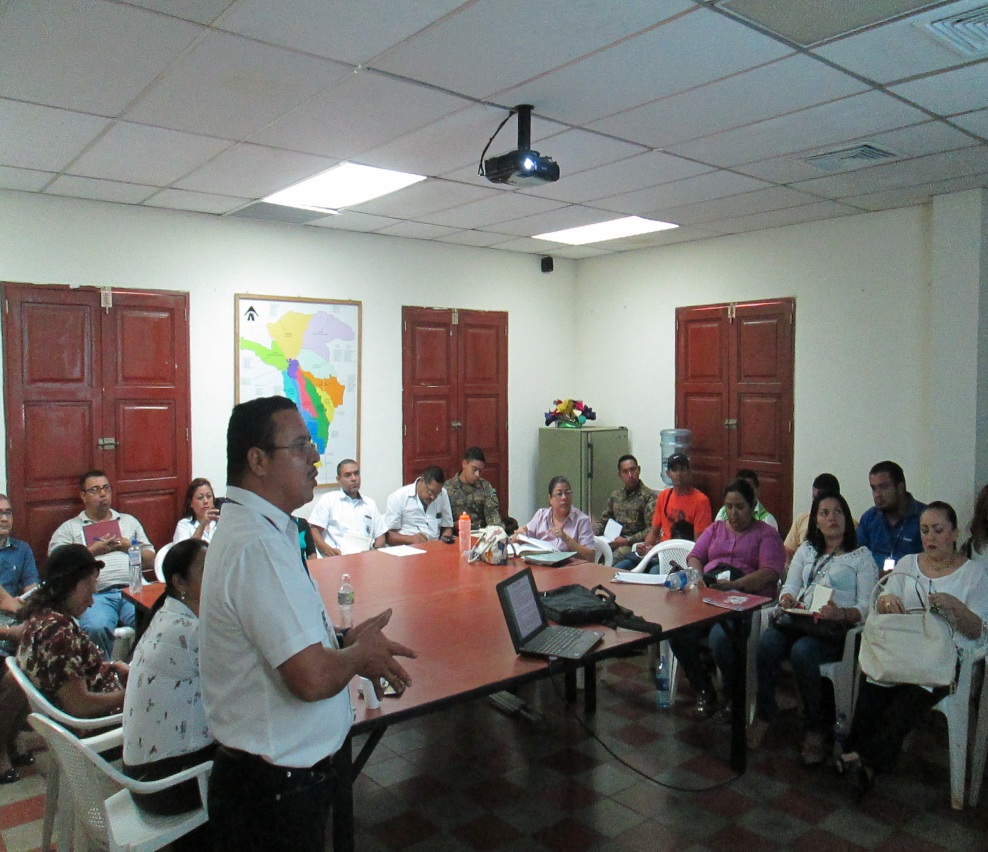 Difusión de derechos de Niñez, Adolescencia y familia. 
Personas favorecidas: 48,542
Inversión: $15,321
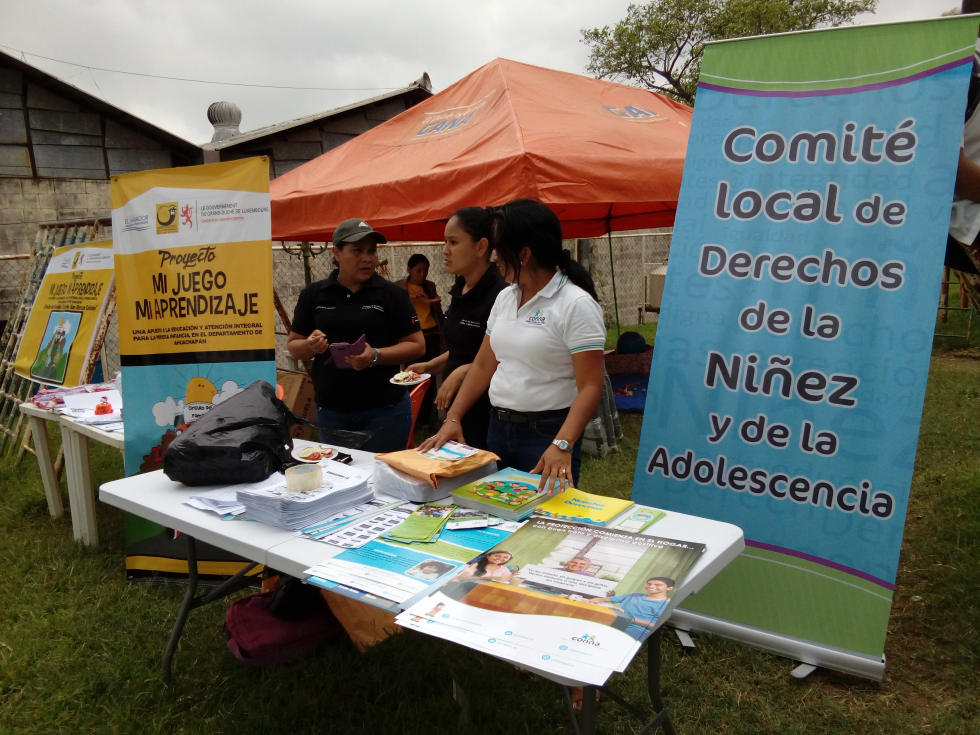 Programa de Atención en Medio Familiar
Inversión: $399,600 
 11 municipios  beneficiados
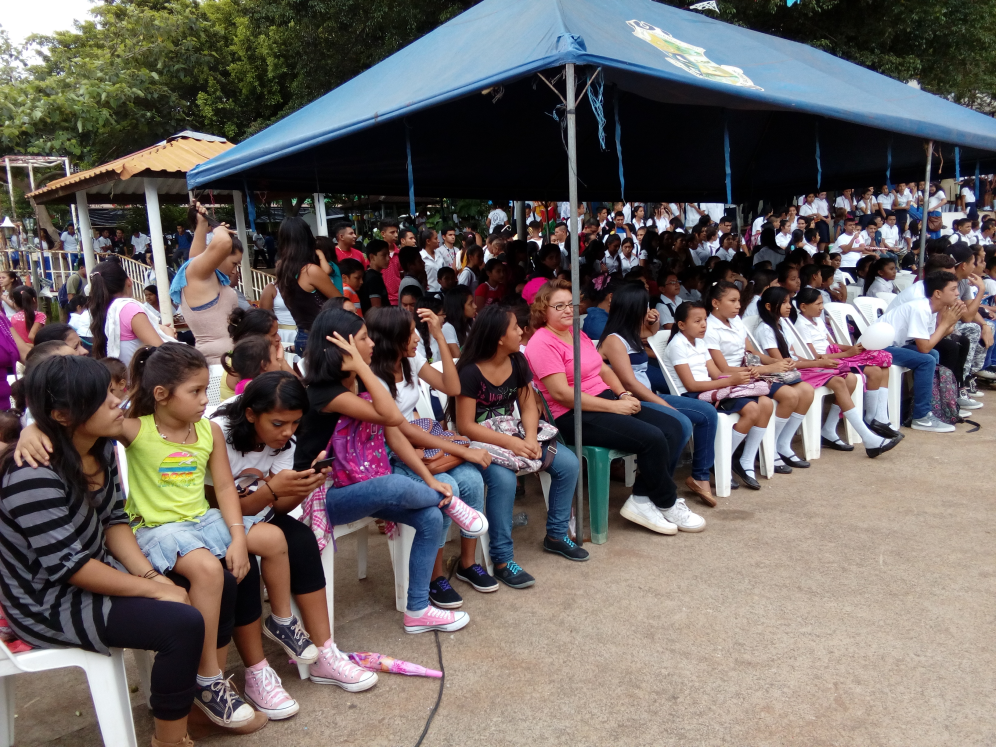 Centro Para la Inserción Social El Espino
 308 Adolescentes  Hombres
  Inversión  2014 – 2017  :     $1,995,902
195 Sectores comunitarios cubiertos por Policía Comunitaria
100% de personal capacitado en Filosofía de Policía Comunitaria
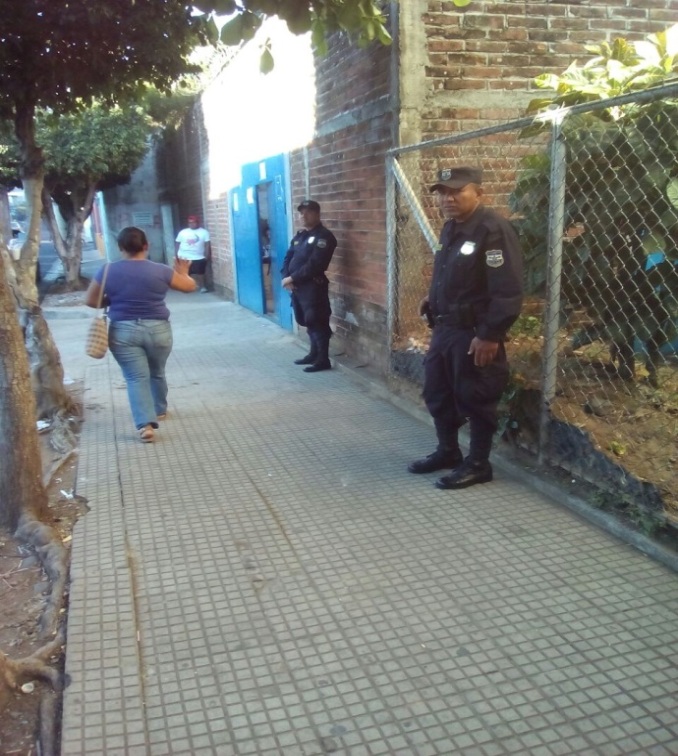 Prevención de la violencia 
y seguridad
$ 3.1
millones
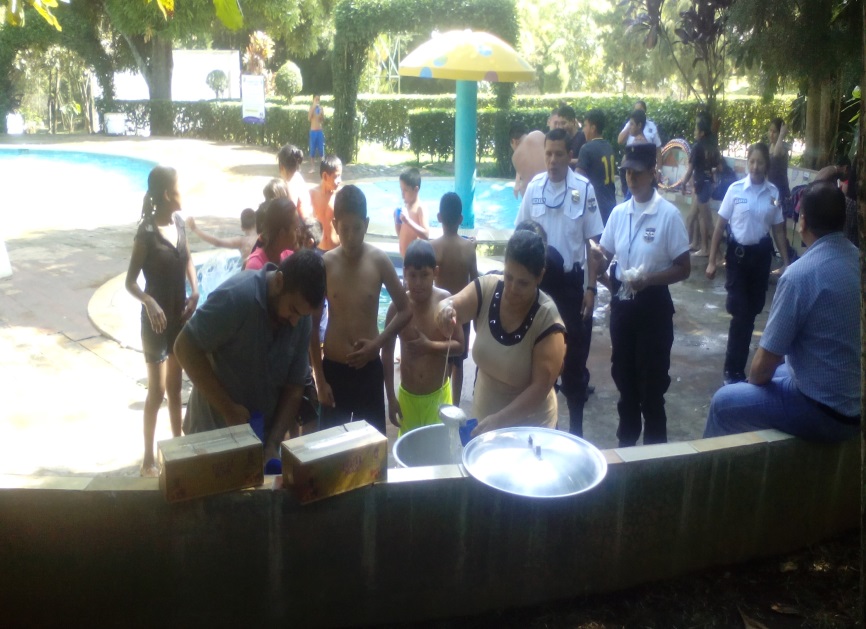 Calidad de atención policial a la niñez y adolescencia
1 Centro de Atención de Niñas 
y Niños victimas en Crisis.
Casa de la Cultura y de Convivencia  
Promoviendo el arte y la cultura, para el fomento de la autoestima y formación de valores 
población beneficiada  81,700
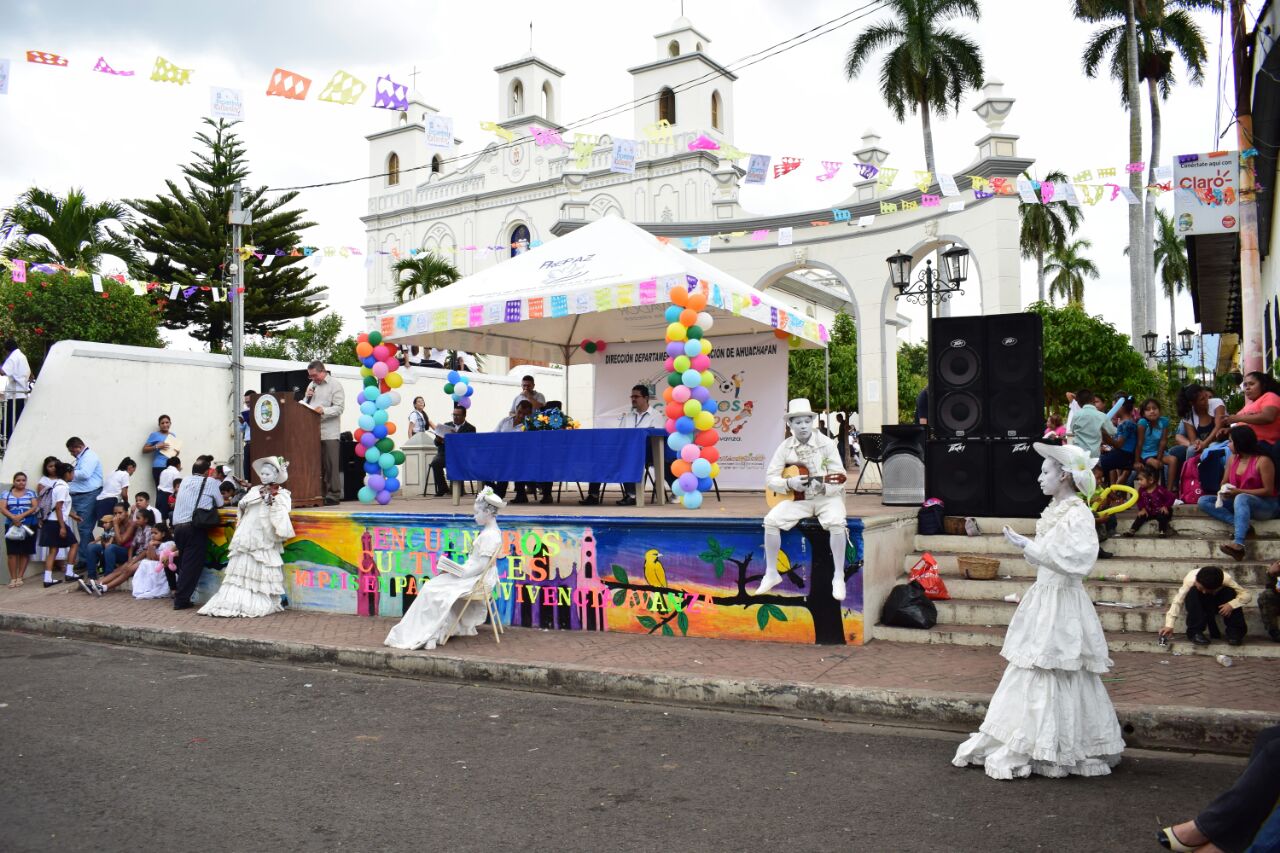 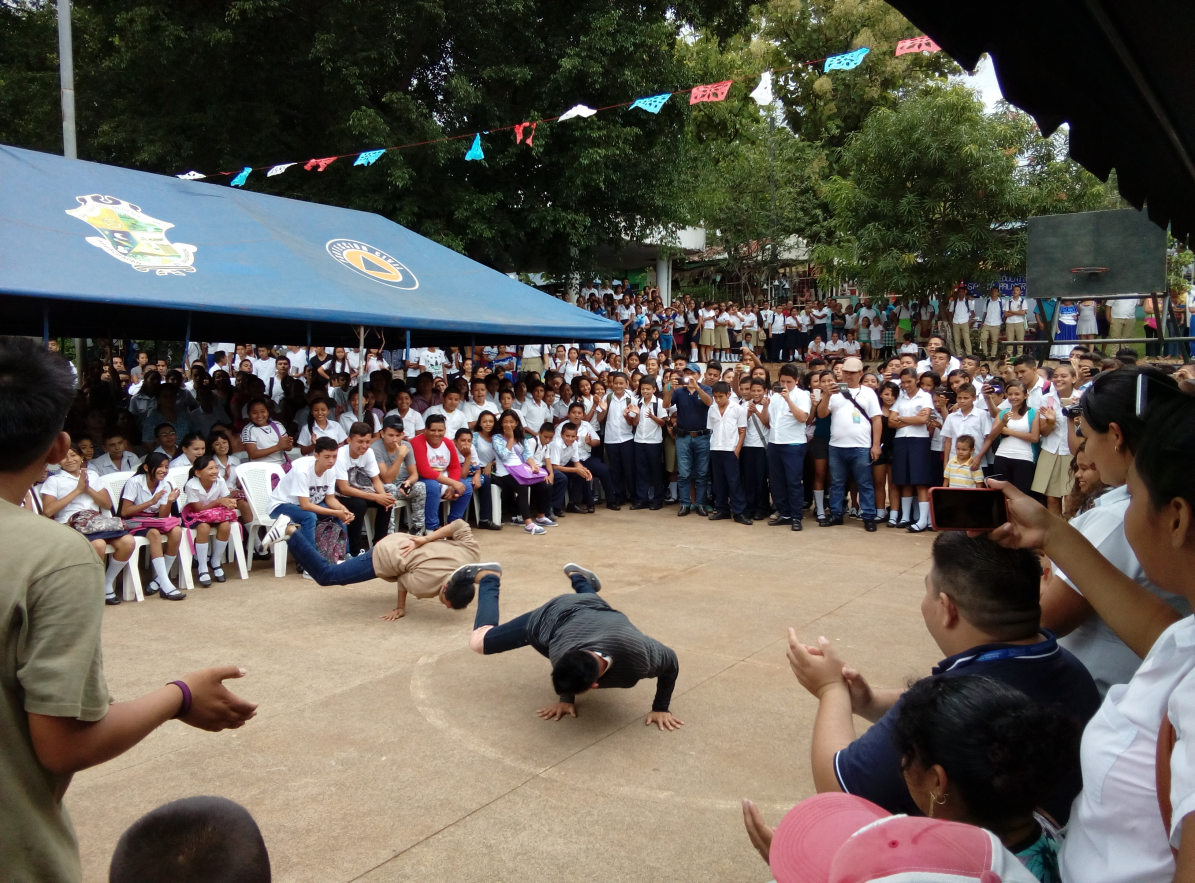 ACTIVATE 
Por la Convivencia

Cultivando la Disciplina del Arte y el Deporte
para el fomento de valores para la vida
Promoviendo Valores Y Convivencia  Social a Través del Deporte
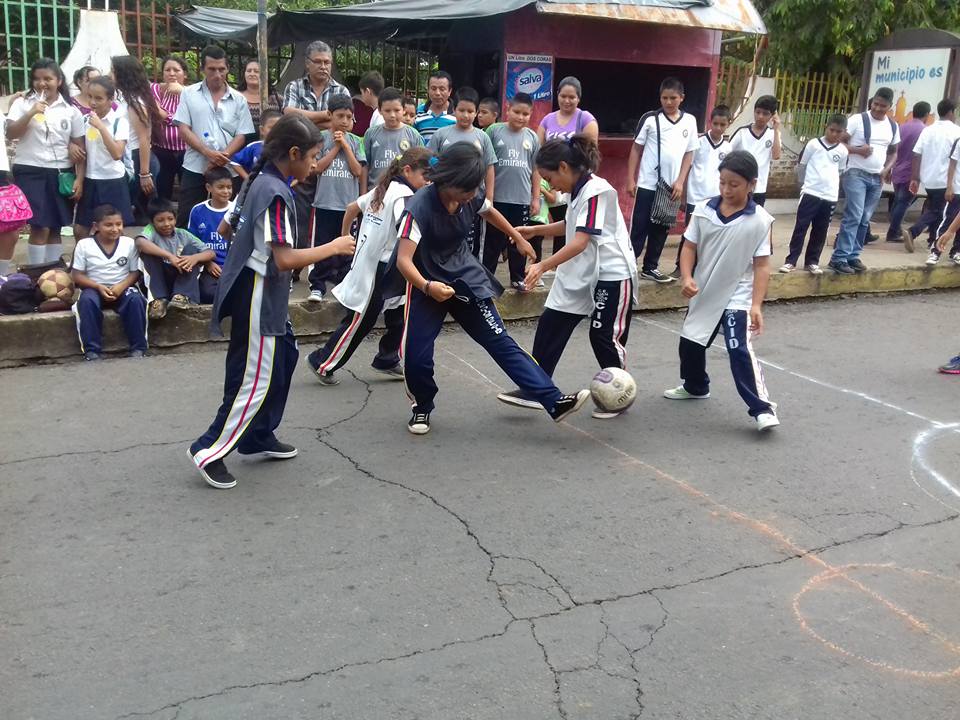 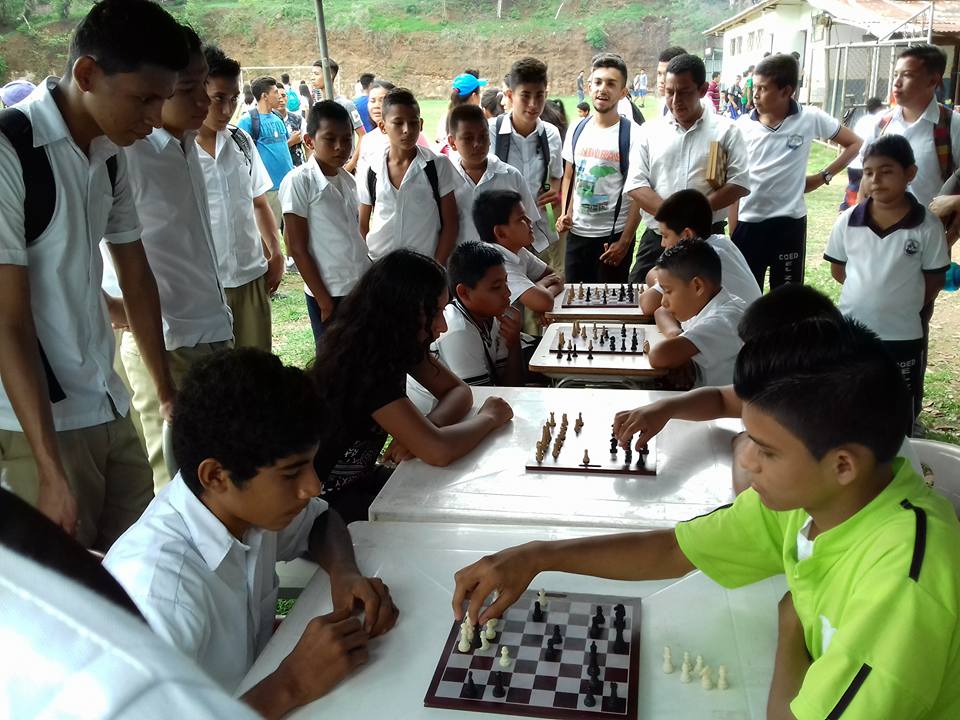 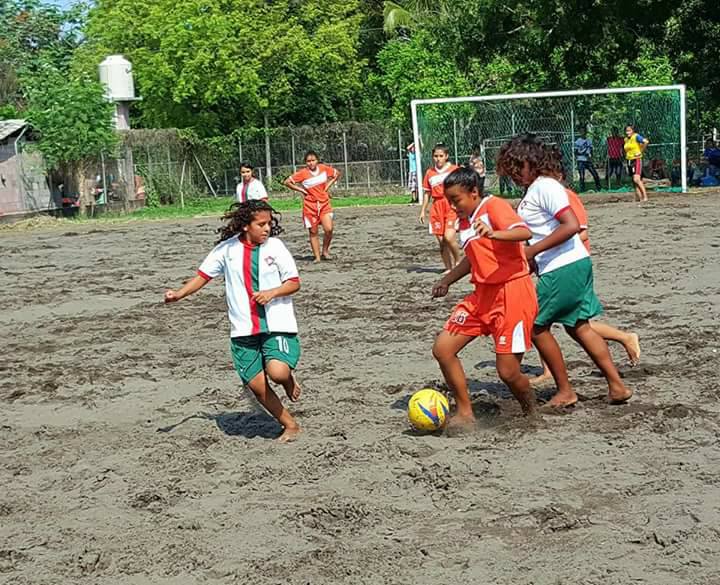 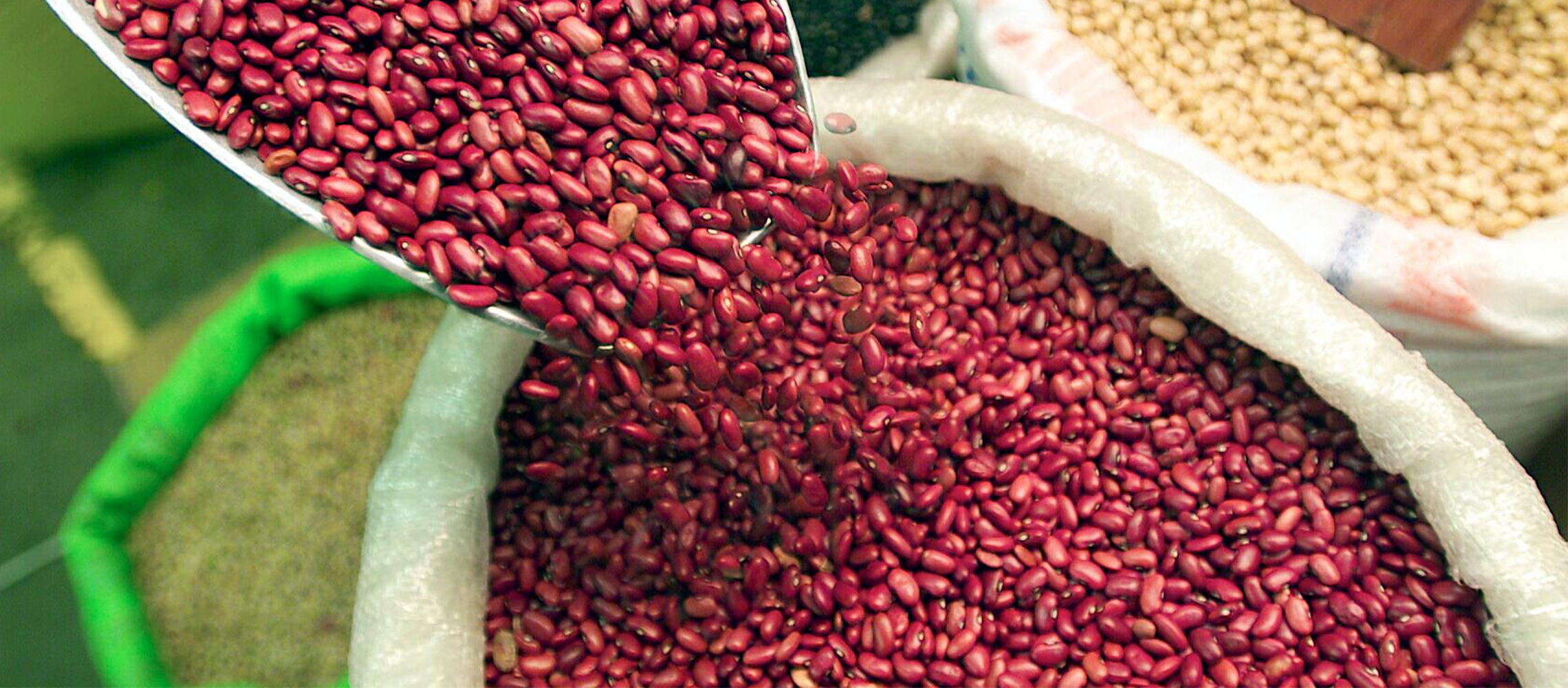 Ahuachapán trabaja,
produce y comercializa
Más y mejores salarios
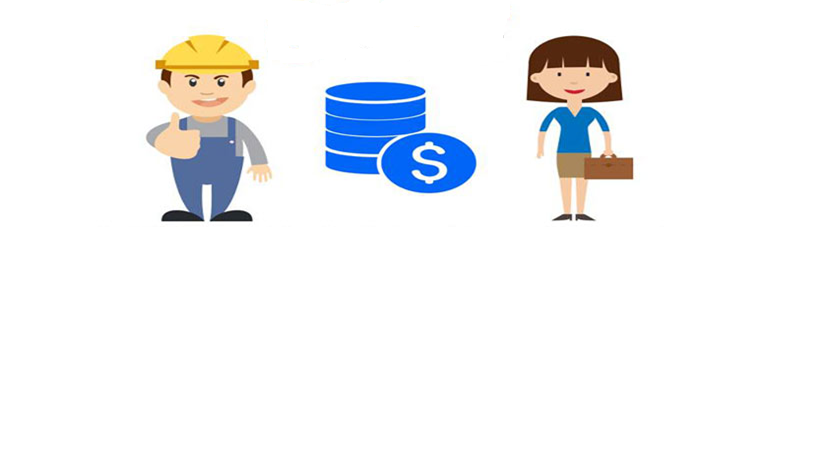 Aumento al salario mínimo
$211
$295
Maquila y textil
$246
$300
Industria
$252
$300
Comercio y Servicios
Agrícola
$118
$200
Recolección cosecha café
$129
$200
$109
$224
Recolección cosecha azúcar
Hombres y mujeres colocadas en puestos 
de trabajo
457
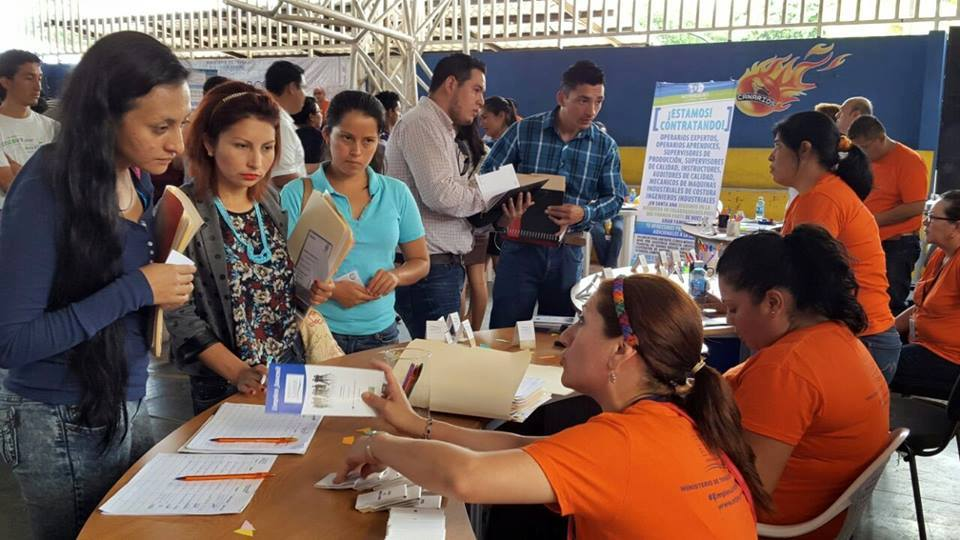 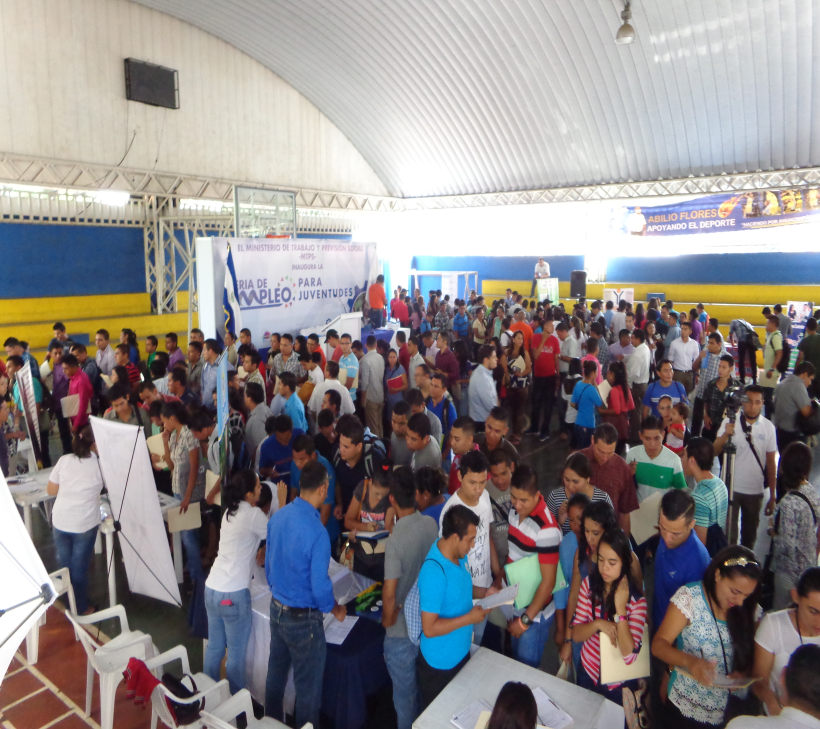 2,480
Orientaciones laborales para obtener trabajo
Inspecciones y
Recuperación salario
9,279
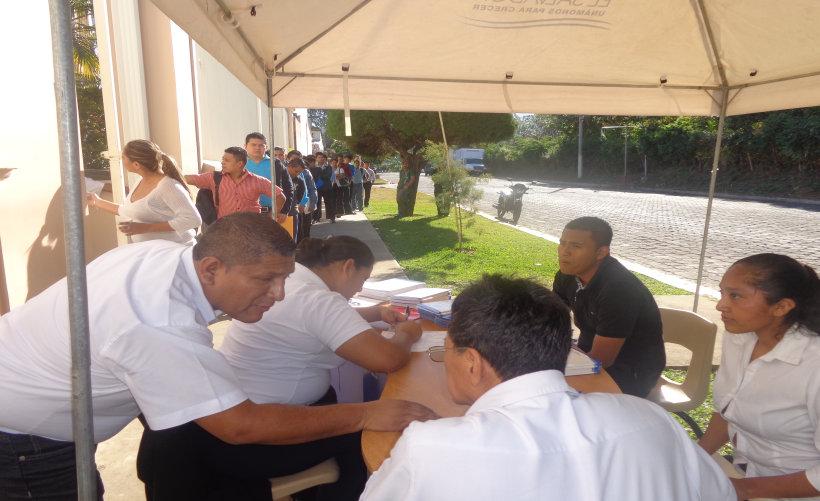 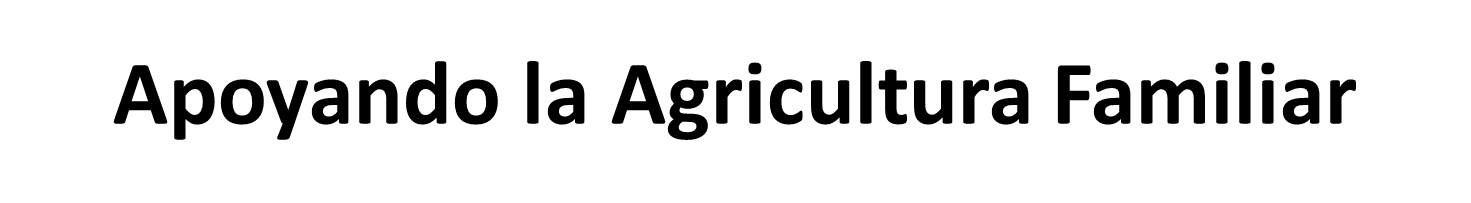 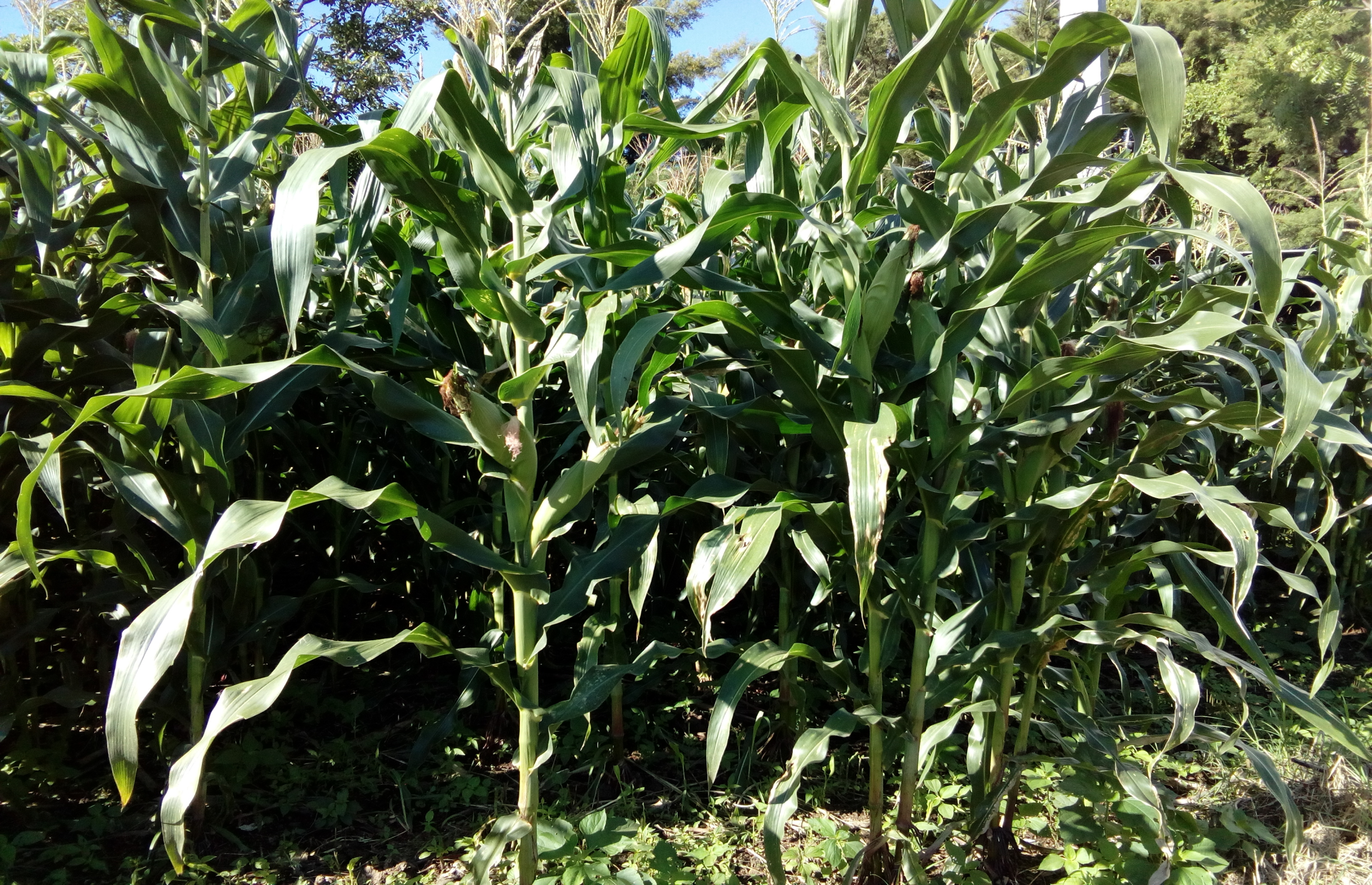 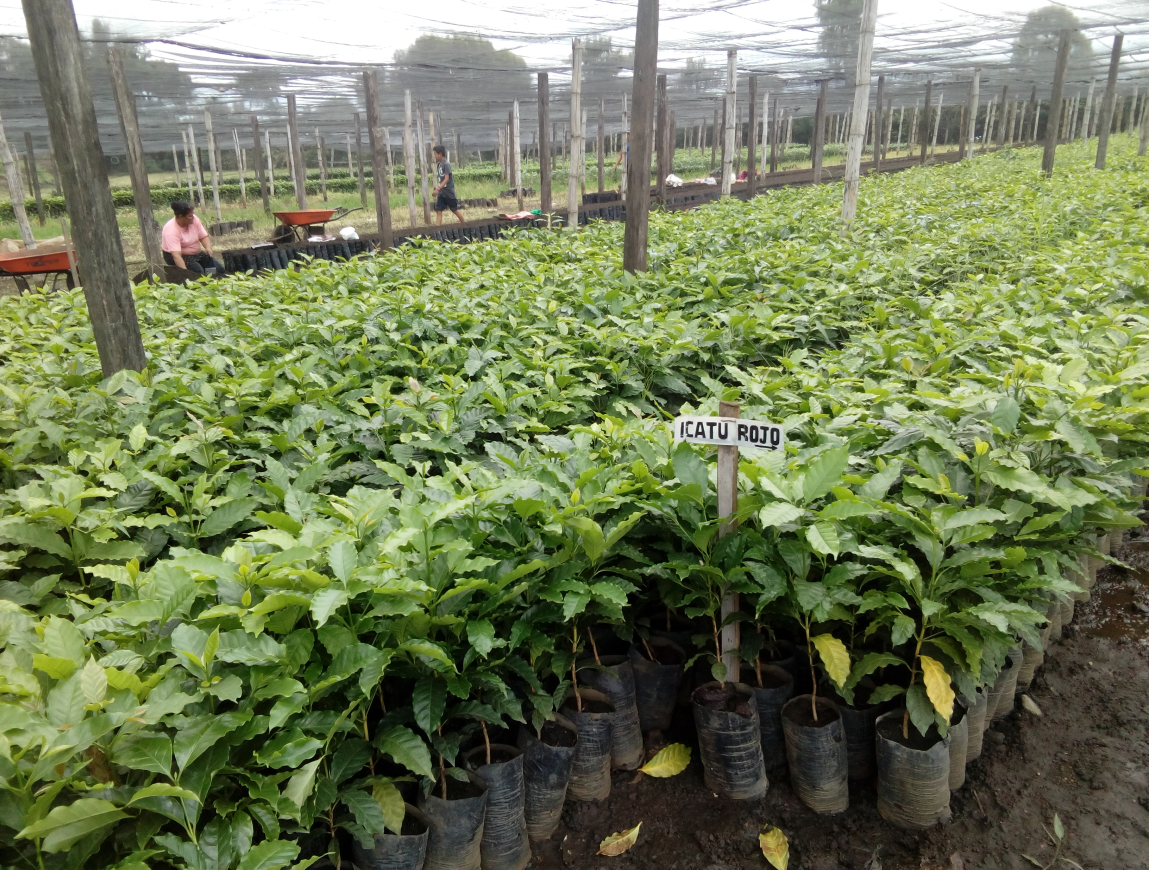 Reactivación de la caficultura nacional
1.8 Millones de Plantas de café entregados:
$26 millones en 3 años
Beneficiando a: 
720 Productores/as, 
12 UDP  
12 Cooperativas
Apoyo a la Agricultura Familiar
con la inversión  de 
$ 1.6 millones
32 mil Agricultoras y agricultores beneficiados con paquetes agrícolas
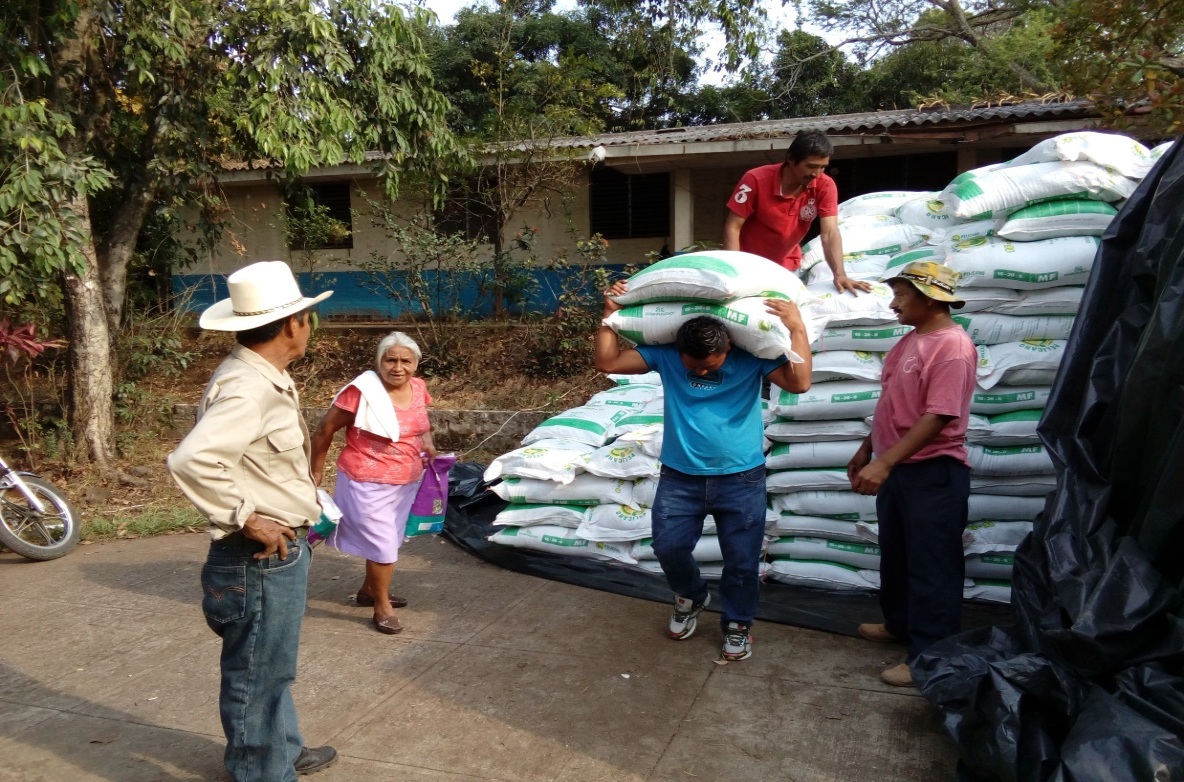 Producción Agrícola con enfoque agroecológico
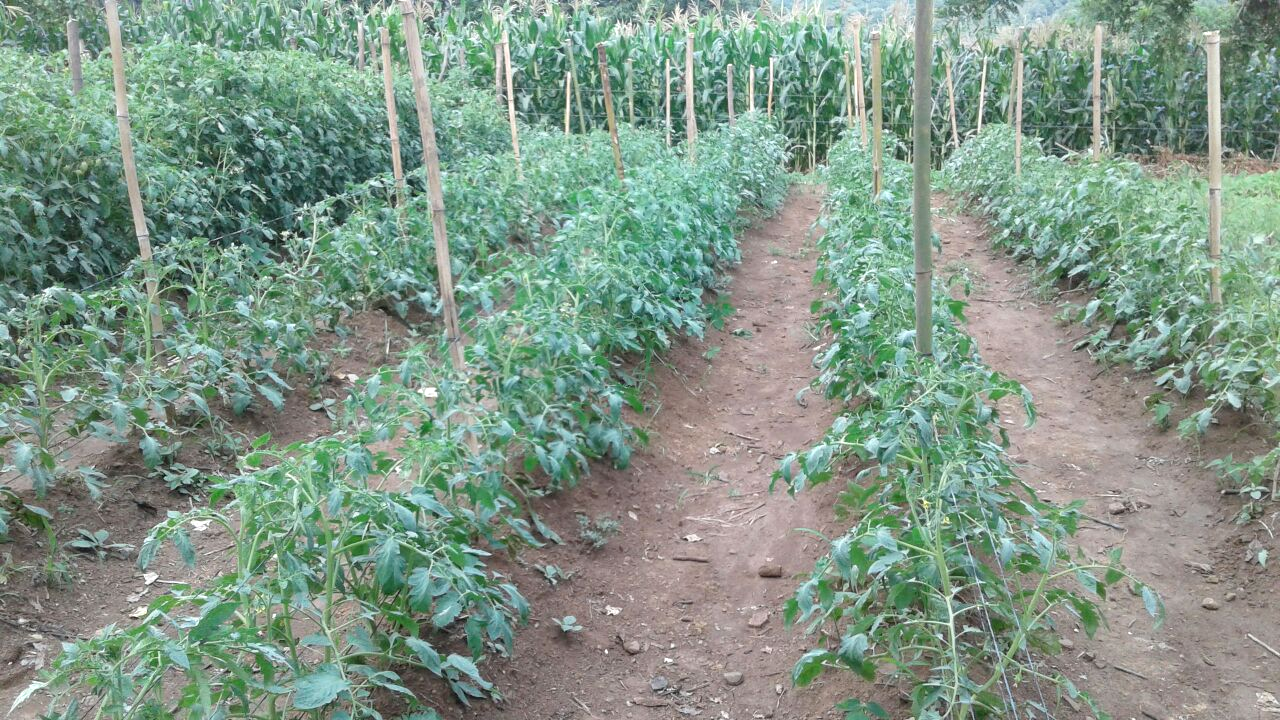 Biofertilizantes en cultivo de maíz, frijol y café . INVERSIÓN  $  44 mil
Fomento del cultivo de granos básicos, hortalizas y frutales Familias beneficiadas : 2,489
Desarrollo Tecnológico y Fortalecimiento de la Base Productiva y Agroindustrial para la Cacao cultura  INVERSIÓN    $ 36 MIL
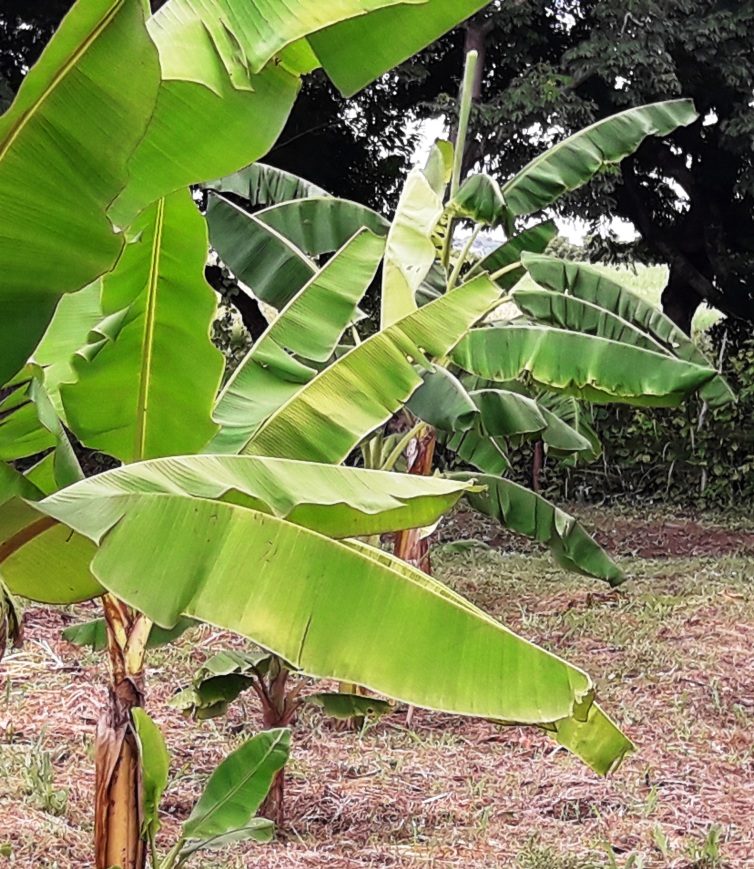 Programa de Competitividad “Amanecer Rural”

$1.3 millones
“Haciendo de nuestra gente, nuevos emprendedores y emprendedoras”
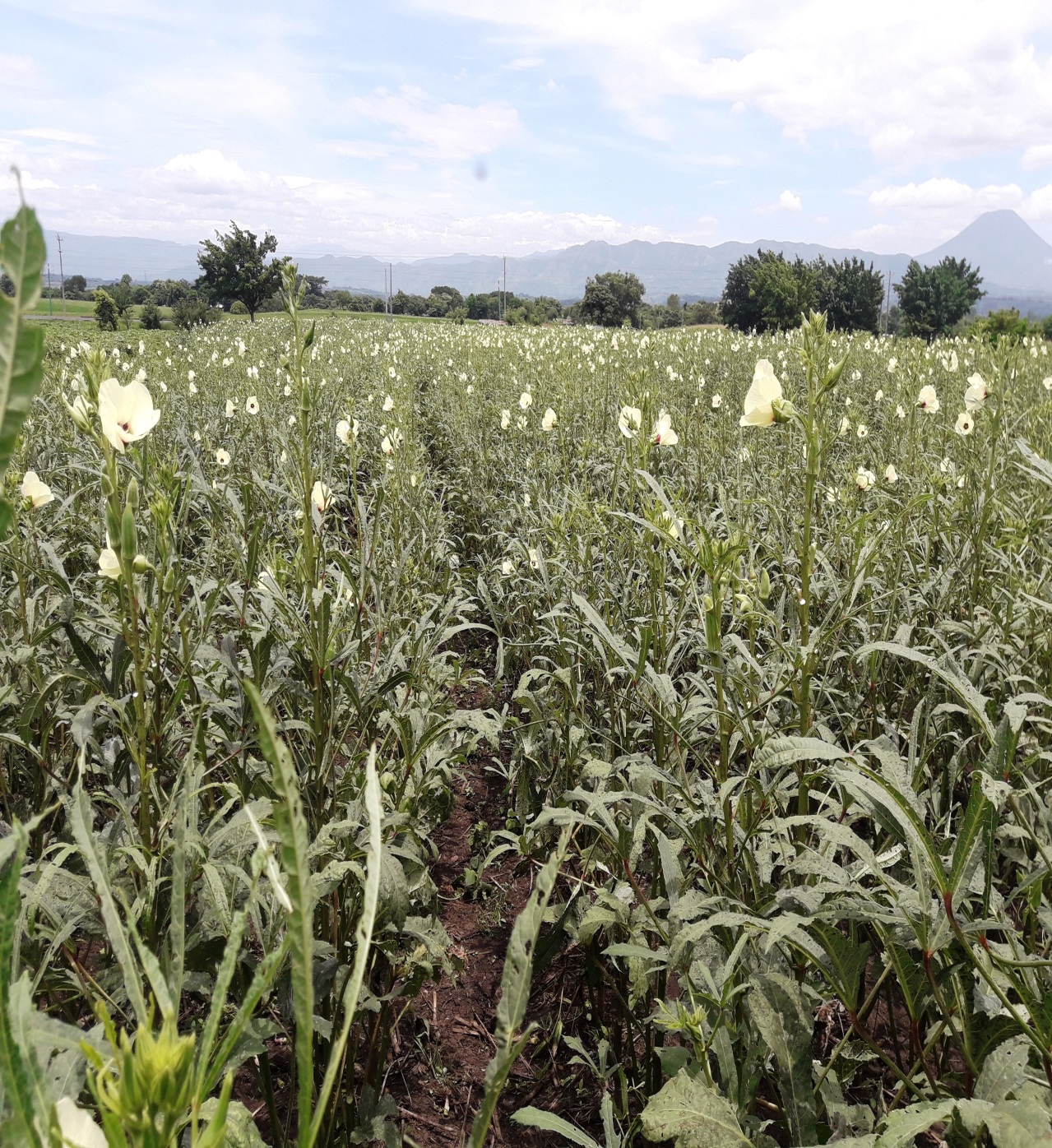 Mejorando nuestras vías de
comunicación y comercialización
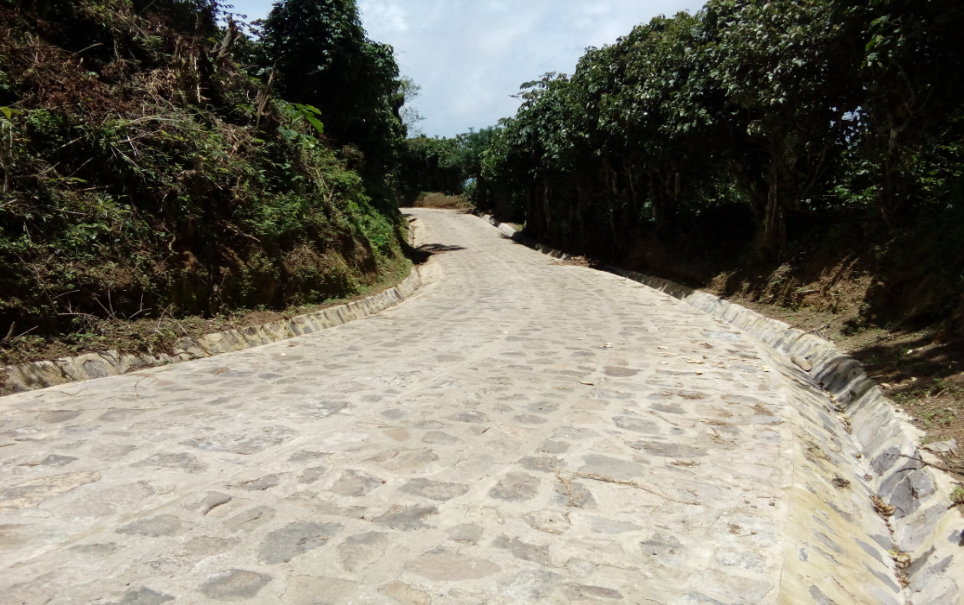 Mejoramiento Camino Rural, Tramo: Apaneca- San Pedro Puxtla  $2,372,000
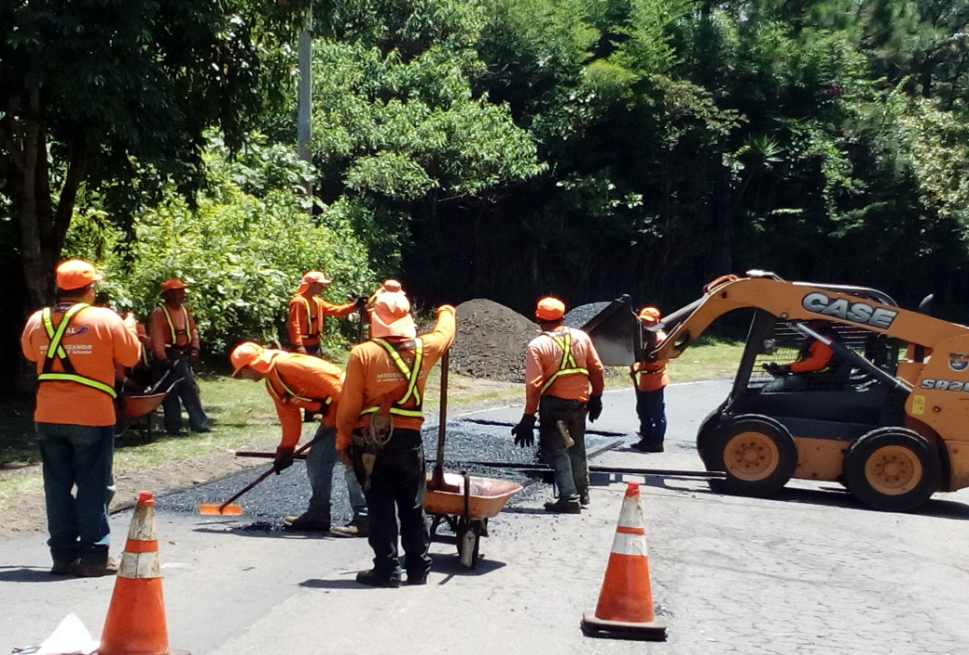 Programa de Mantenimiento de Vías Pavimentadas
 $ 1,875,926.70
Programa de Vivienda y Mejoramiento Integral de Asentamientos Urbanos Precarios
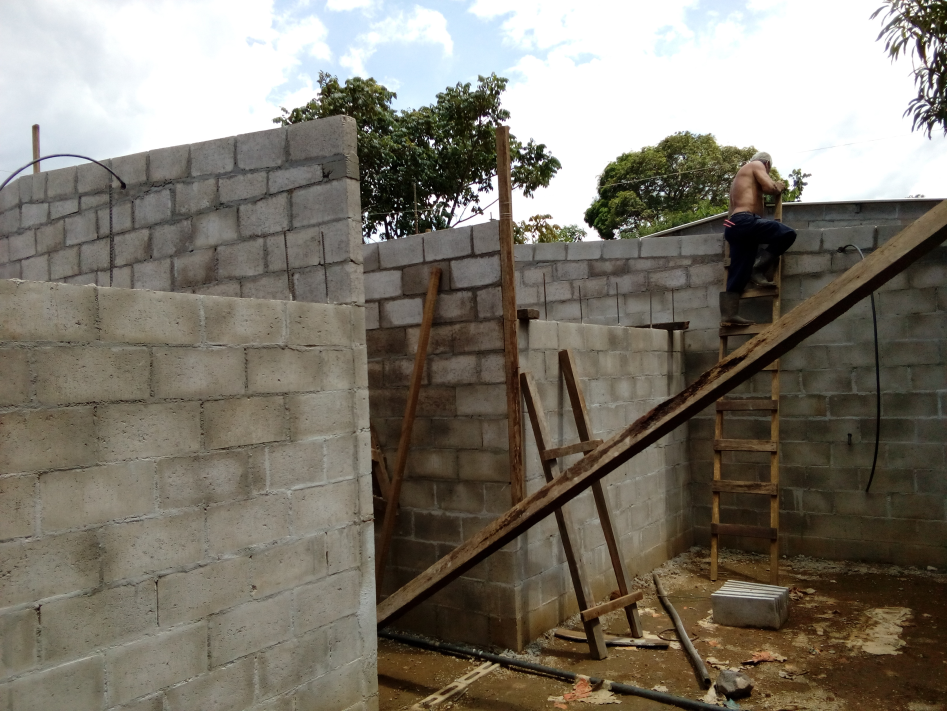 1,150 familias  beneficiadas con el mejoramiento de pisos en el municipio de Guaymango $260 mil
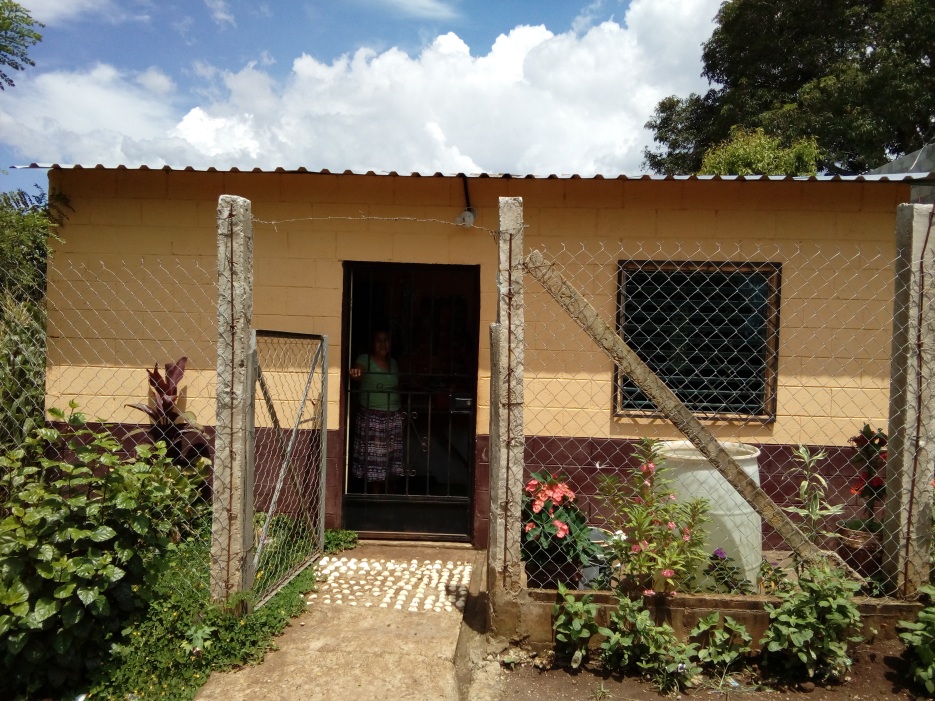 47 Familias con vivienda digna en los municipios de Ahuachapán, Tacuba, Atiquizaya, Concepción de Ataco con una inversión de $153 mil
TOTAL DE INVERSIÓN SOCIAL: 
$3,998,240.86 Millones
Agua y Saneamiento Rural

Electrificación
 
Apoyo a Veteranos de Guerra,
 
Apoyo al Adulto Mayor

Apoyo en Educación y  Salud

Fortalecimiento a Alcaldías

Inclusión Productiva

Programa Indemnizatorio

Nuestros Mayores Derechos
Inversión Social en los Municipios
FODES/ 2016
Monto Total de las Transferencias
$ 15,036,230.23
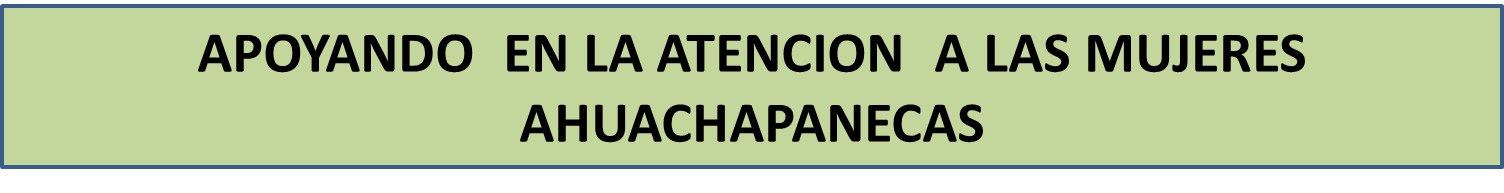 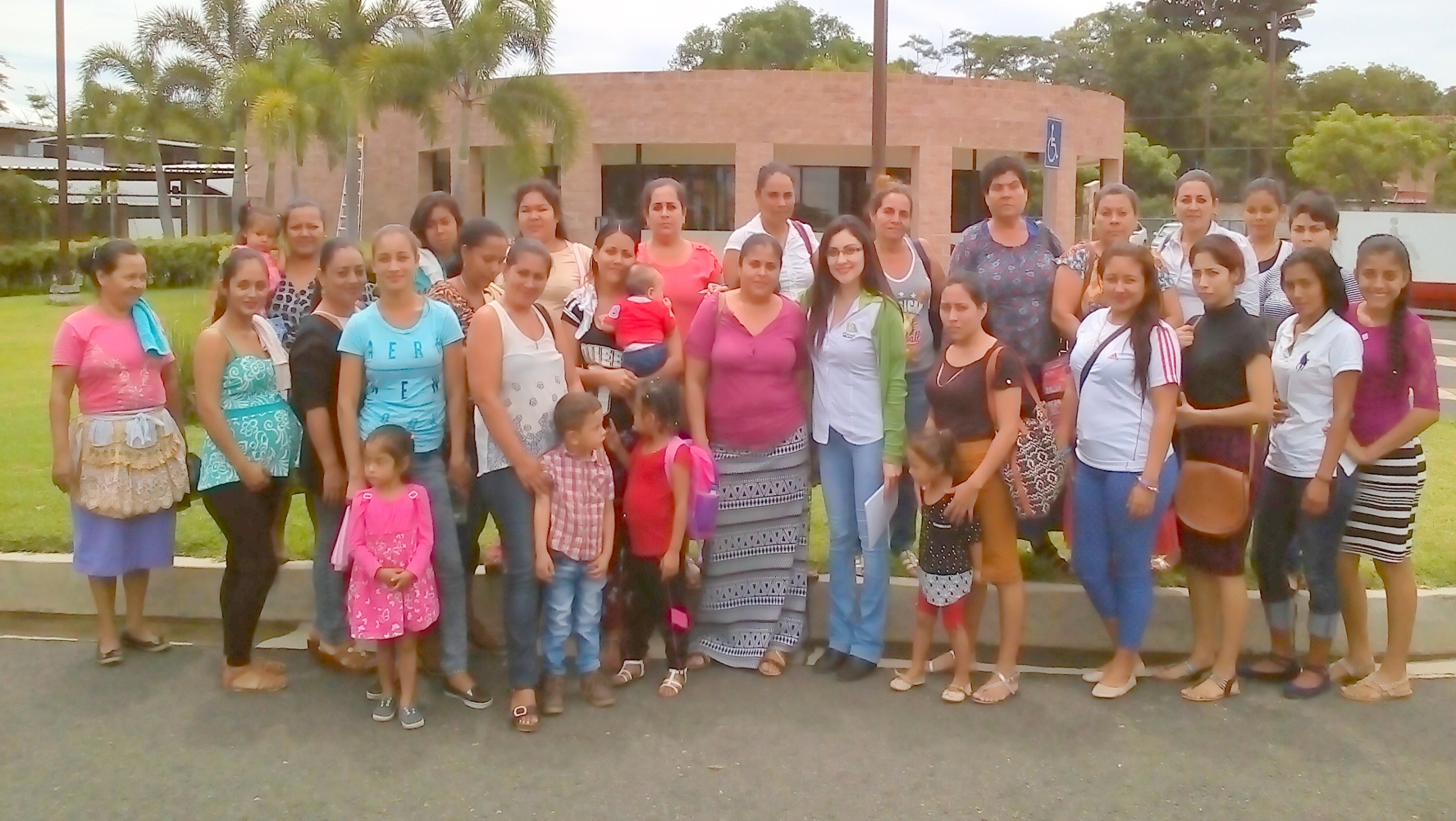 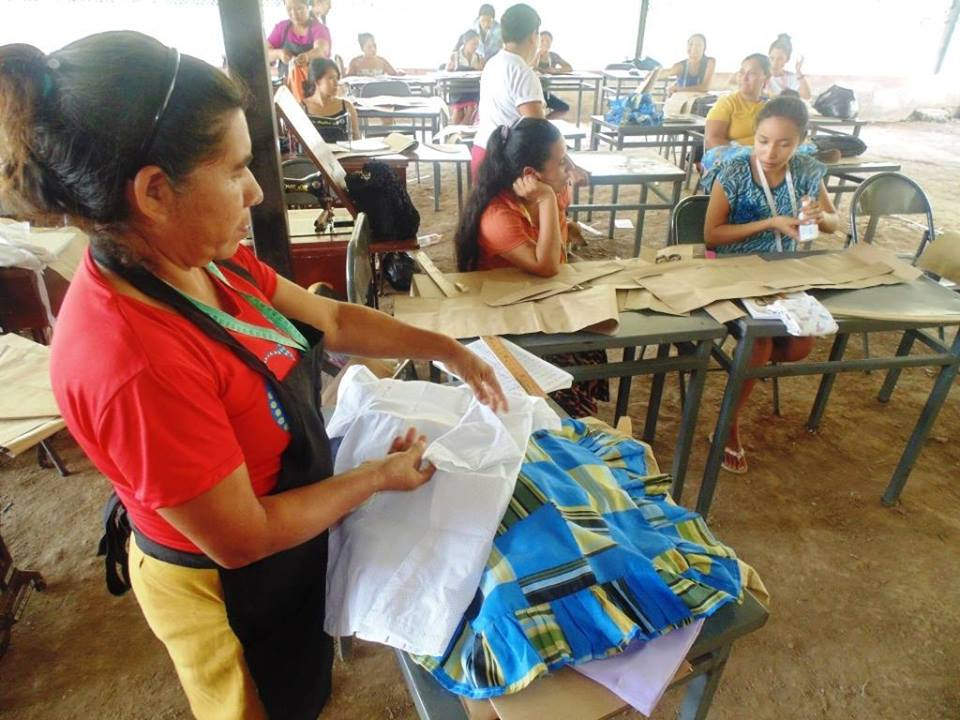 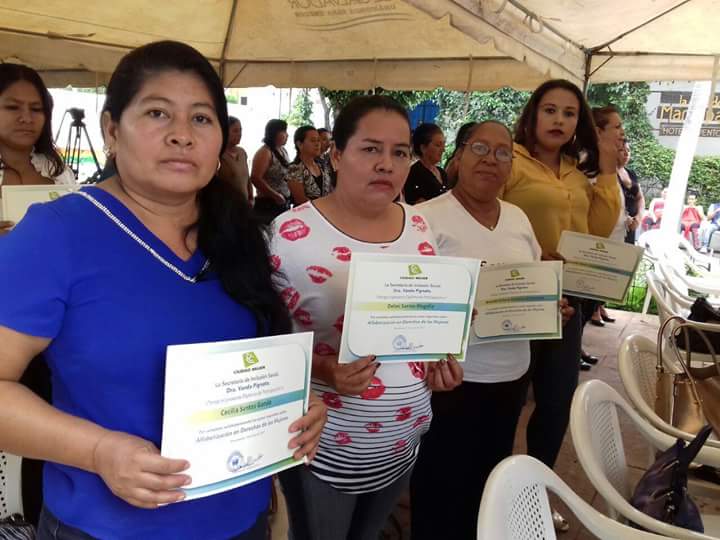 Agua para todos y todas
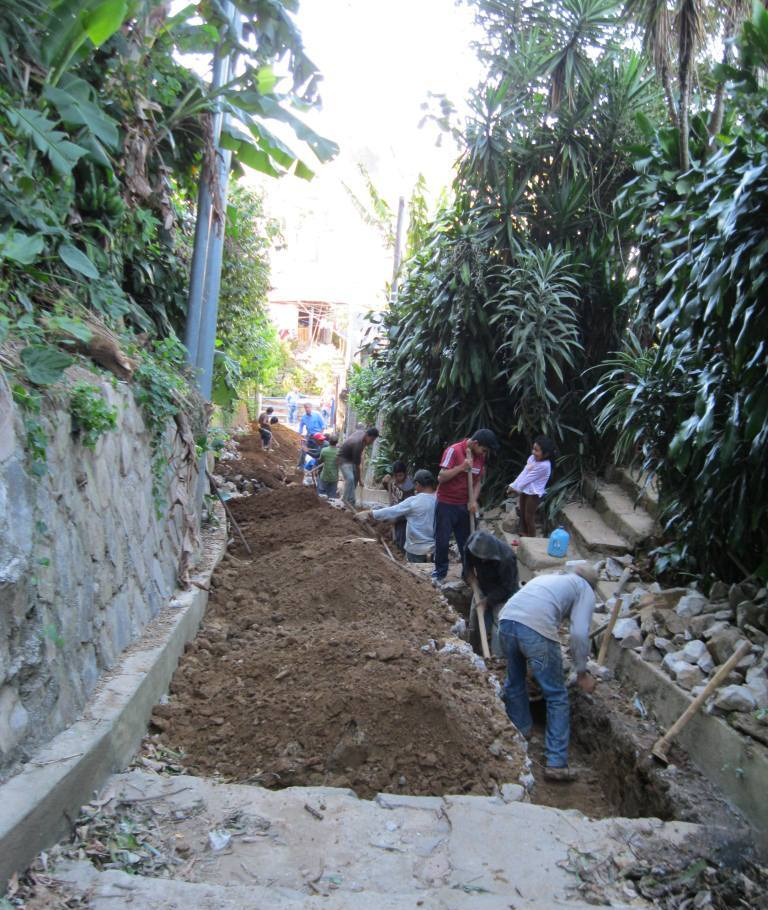 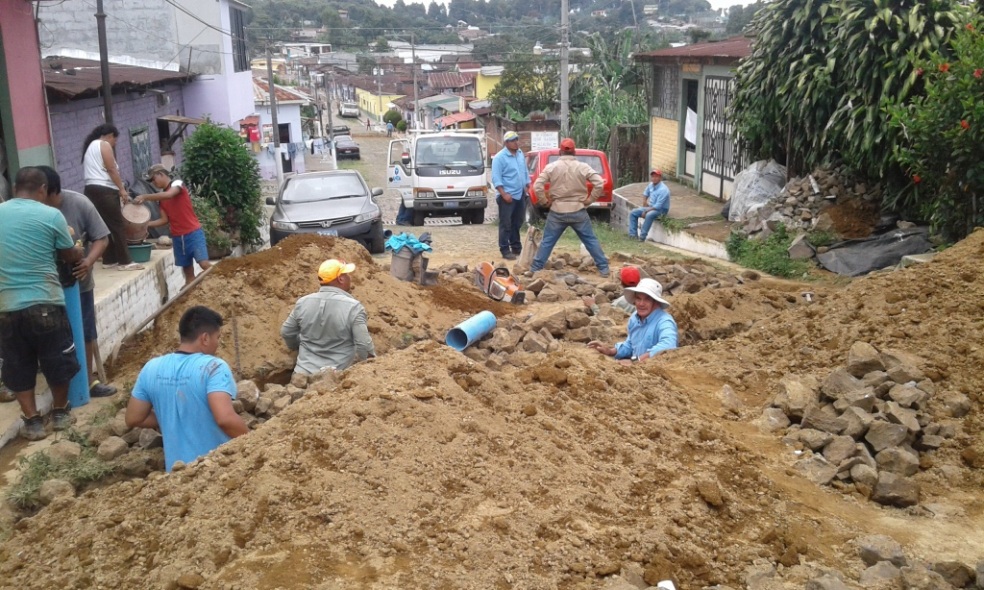 10 Proyectos realizados
En 4 municipios del departamento
Población beneficiada 4,814 personas
Apoyando a la Micro y  Pequeña Empresa
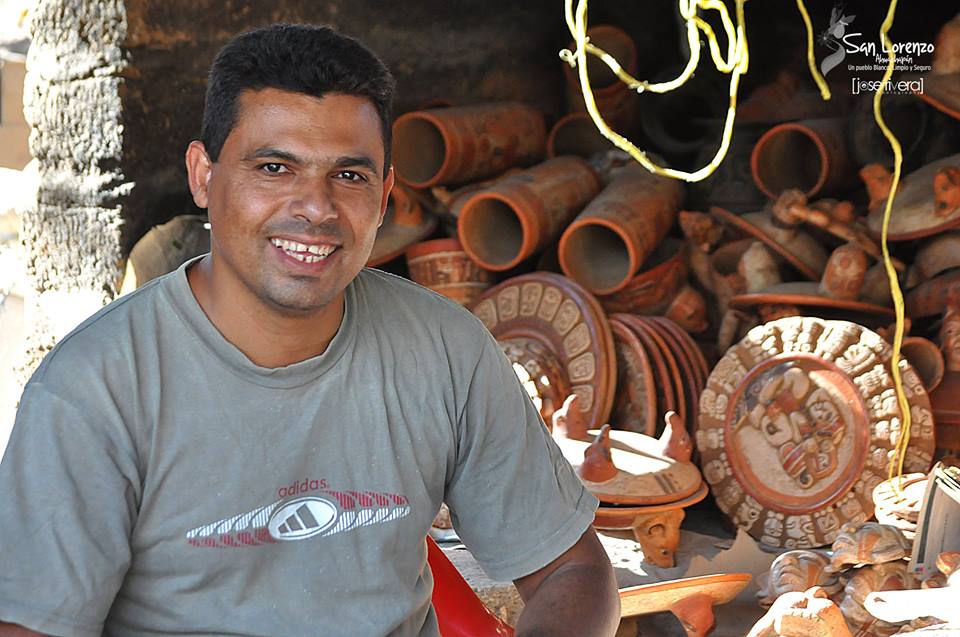 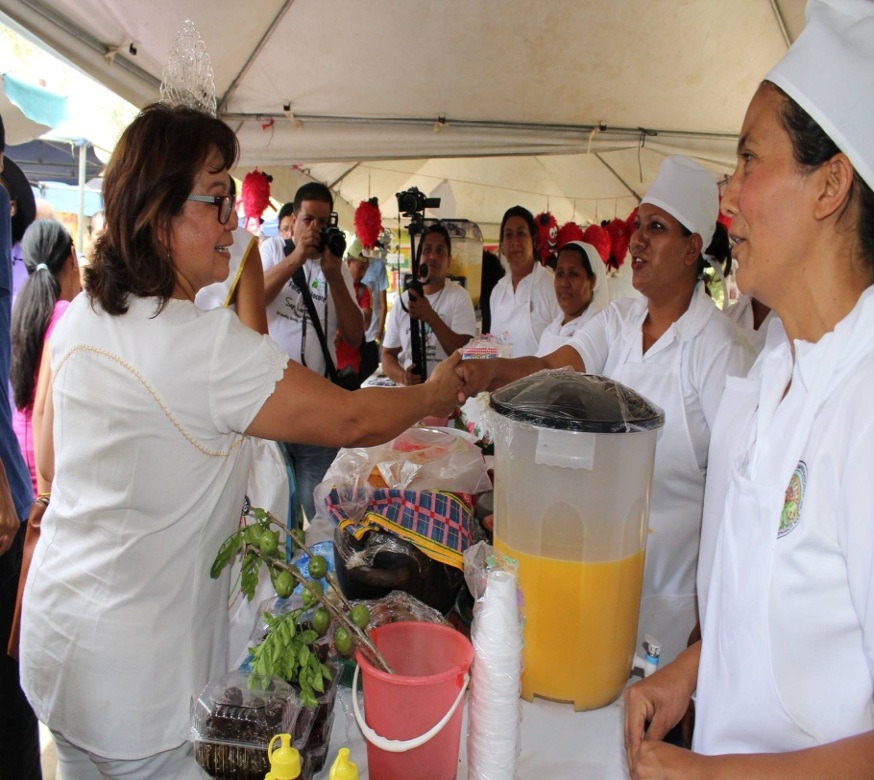 Apoyo a jóvenes emprendedores, promoción  del desarrollo artesanal, promoción de la asociatividad, Programa Un Pueblo Un Producto, entrega de capital semilla, talleres de formación especializada, Encadenamientos Productivos.

183 MYPES Y 2 Cooperativas Beneficiadas
Nos preparamos para la Prevención Y Mitigación de Desastres.
Se han actualizado los Planes ANTE TERREMOTO, ANTE TSUNAMI,  INVERNAL,VERANO, DIVINO SALVADOR, y BELEN
1 Comisión Departamental de Protección Civil 
12 Comisiones Municipales de Protección Civil 
232 Comisiones Comunales de Protección Civil
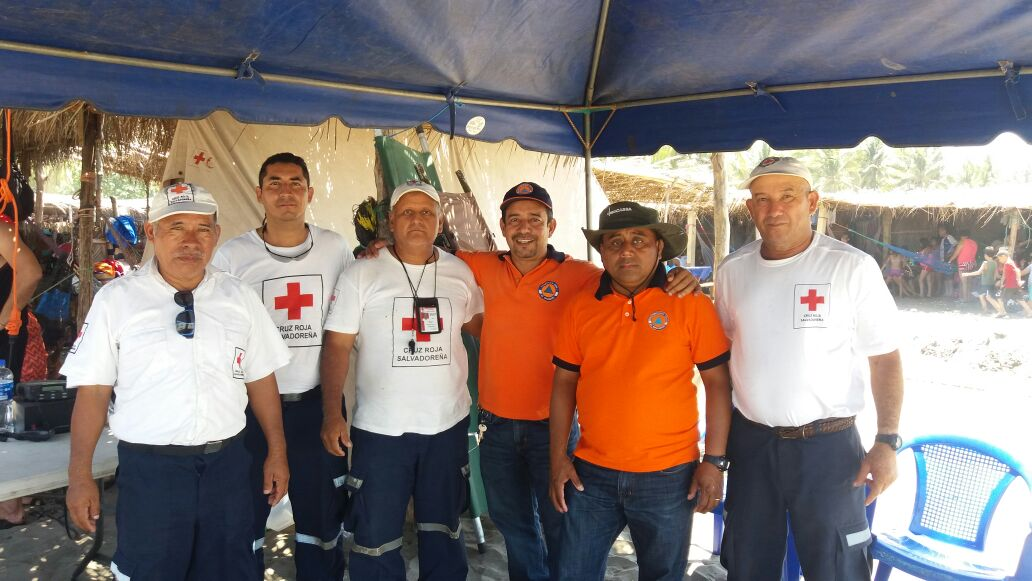 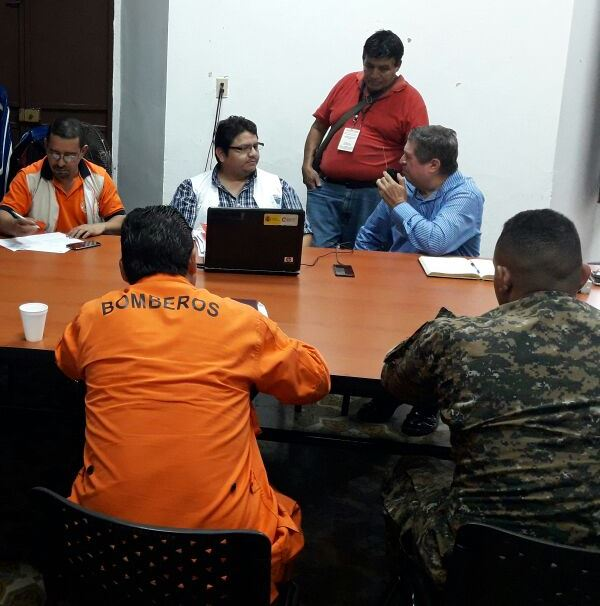 Atención a Veteranos de la Fuerza Armada y Excombatientes del FMLN
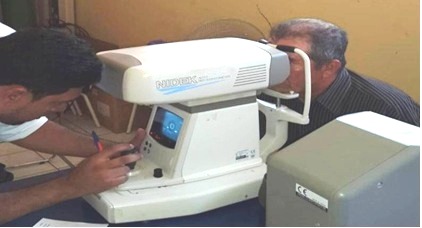 7 Evaluaciones 
Optométricas
1,603 Veteranos evaluados
1,574 lentes entregados
29 pacientes referidos sin lentes
FMLN 204 carnet entregados
FAES  2934 carnet  entregados
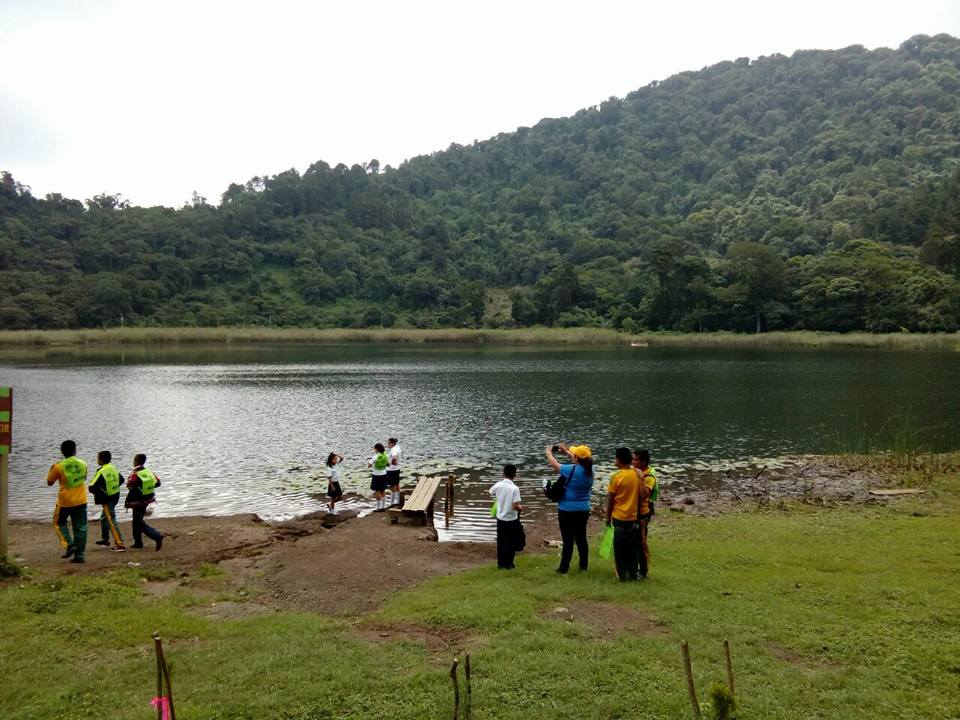 EN ARMONIA CON EL MEDIO AMBIENTE
Plan Nacional de Reforestación (apoyando 10 municipalidades con viveros)
Atención a la Denuncia Ambiental.
Lanzamiento de la Red de Observación Ambiental Local  ROLA     
Lanzamiento del programa de Evaluación Ambiental en Línea.
Conformación del Comité Asesor  Local  de las ANP Imposible.
Conformación del comité RAMSAR Barra de Santiago.
12 Asambleas Ciudadanas Municipales
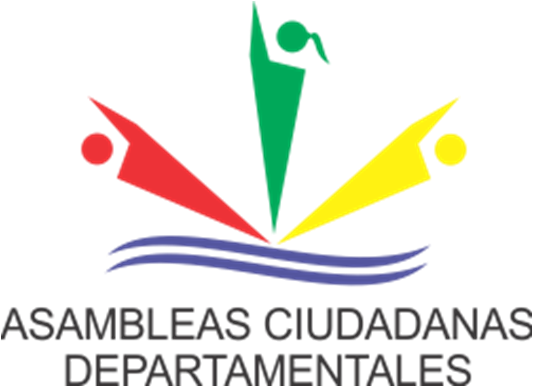 Son un espacio de participación social plural que integra a actores y sectores del territorio en función de su propio desarrollo
La Dirección de Desarrollo Territorial del MIGOBDT coordina con la Gobernación Política Departamental el trabajo con las Asambleas Ciudadanas Municipales y los Gabinetes Misionales Prioritarios.
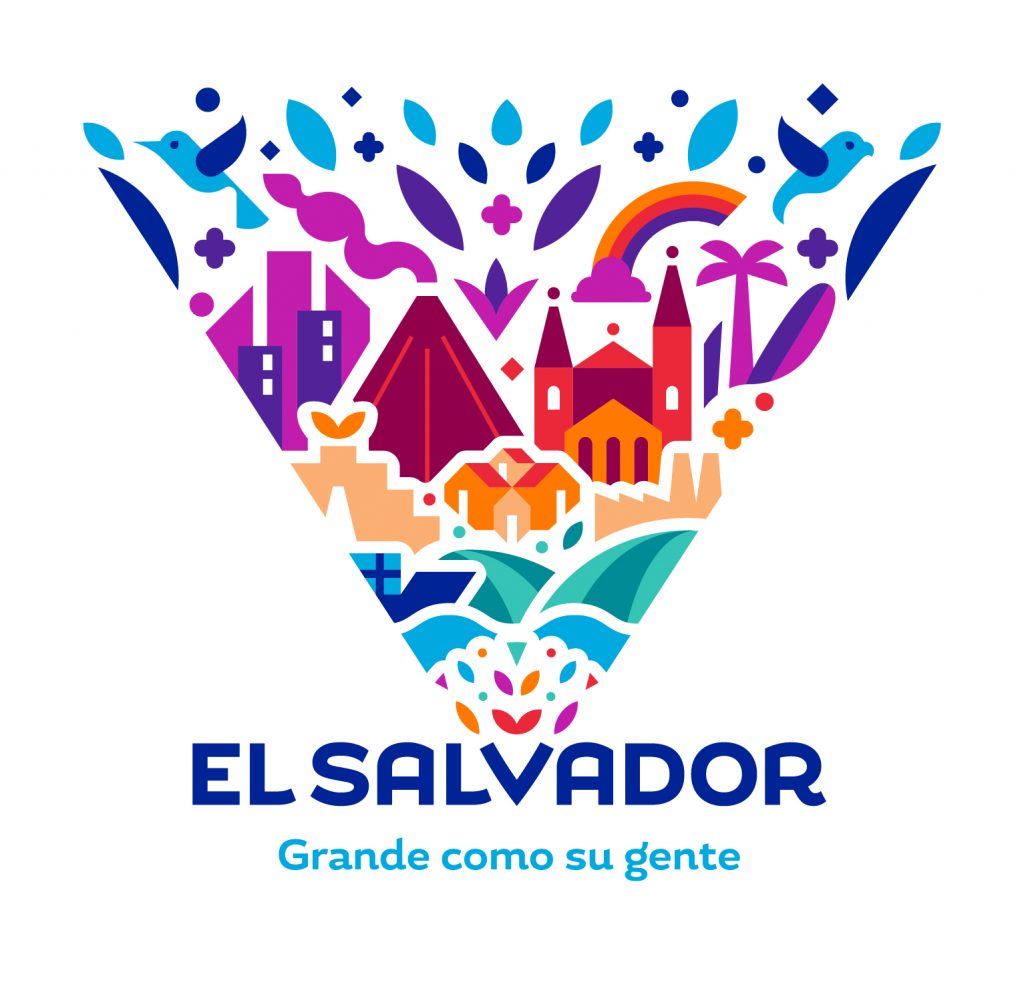 PROYECCIONES
AHUACHAPAN: Apuestas Económicas 2017
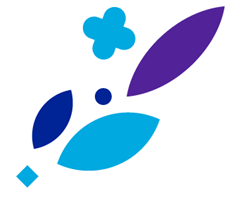 $ 6, 761,855
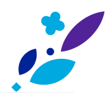 AHUACHAPAN: Apuestas Sociales 2017
Inversión Prevista 
$ 5,493,207.00
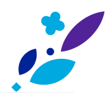 AHUACHAPAN: Apuestas en Salud  2017
Población beneficiada:
106,000 personas
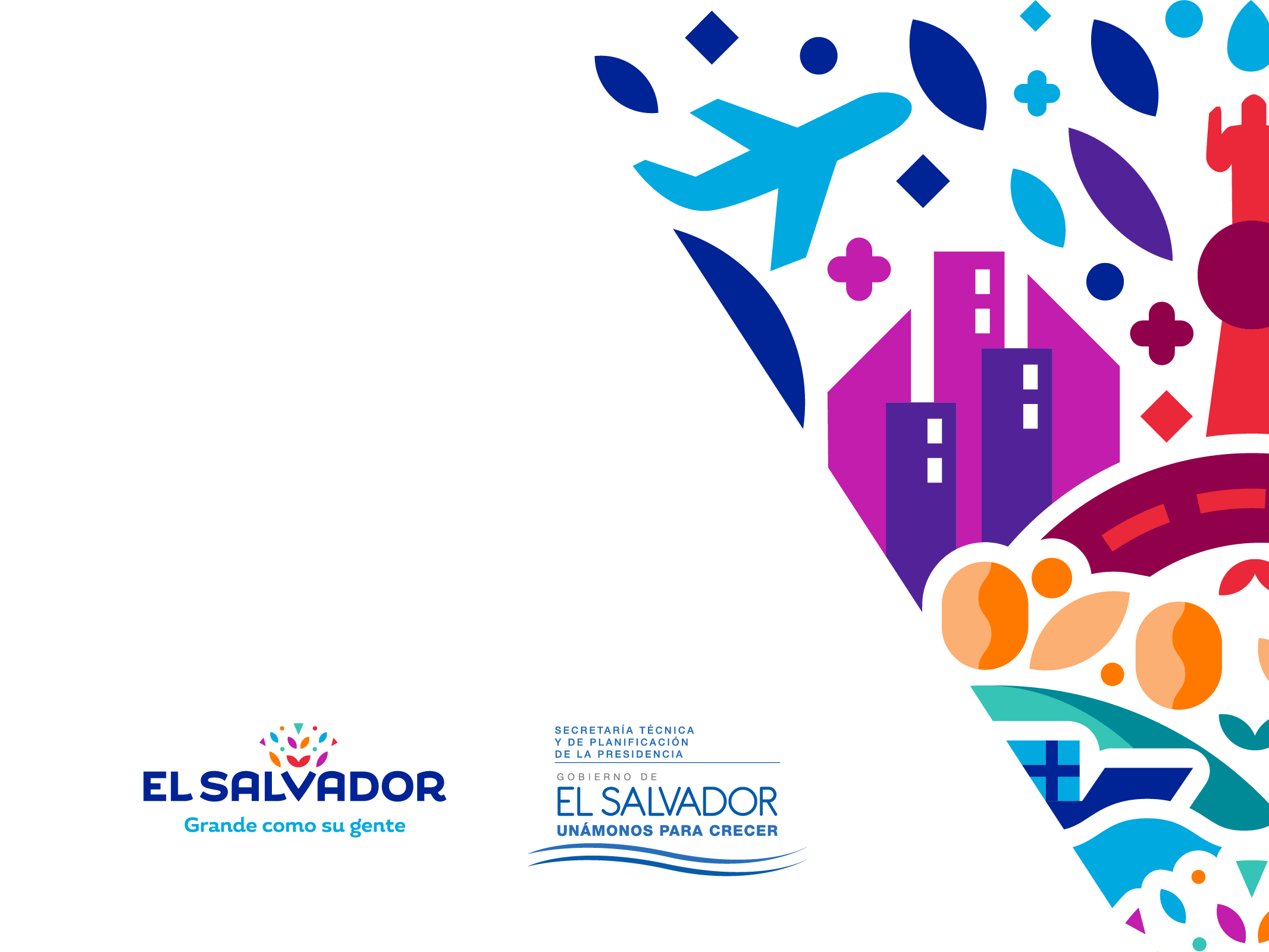 MUCHAS GRACIAS
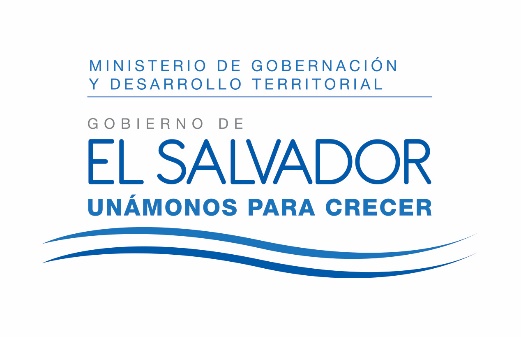